Leksell Gamma Knife®
Treatment Statistics Report1968-2021
1
Leksell Gamma Knife®TREATMENT STATISTICS CAVEATS
Please reference the Leksell Gamma Knife® Society when using or distributing the data in this presentation and do not hesitate to contact the Secretariat for questions regarding the data on info@lgksociety.com  
Making detailed year over year comparisons is not advised due to the annual variability in number of centers reporting. The percent of centers submitting their numbers each year has varied between 68-100% from 1968 to 2021. The rate for 2021 is 68%.
The COVID-19 virus outbreak disrupted life around the globe in 2020. In 2021 the statistics show average treatment volumes are higher than pre-pandemic levels.
1991 reflects cumulative numbers since 1968. Some data contains negative or zero values that cannot be shown in a chart. 
Data for specific countries is only provided for those with 6 or more Leksell Gamma Knife® sites.
Due to the format of the annual survey, the reporting of fractionated and staged treatments are mixed. 
Year-over-year numbers for certain indications, reflect changes related to alterations in annual reporting methods. The Society has increasingly improved indication-specific reporting to allow for a more refined representation of clinical practice.
In this year’s report and moving forward, we will only include indications with coding in Leksell GammaPlan®. Historical data (pre-2016) and other data sets can be requested from info@lgksociety.com. Examples are as follows:
Aneurysm reported as Other Vascular starting from 2020
Ependymoma, Dysembryoplastic Neuroepithelial Tumor (DNET), Plexomorphic Xanthoastrocytoma (PXA), and Oligodendroglioma, Grade II reported as Other Benign Tumor from 2020
Essential Tremor reported as Other Functional Disorders before 2012
Glioblastoma before 2015 reported as Malignant Glial Tumor (Grade III & IV)
Glomus Tumor and Choroid plexus papilloma reported individually from 2020
Pineal Region Tumor reported by indication type starting from 2020
Malignant Glial Tumor (Grade III & IV) treatments reported by indication from 2015
Meningioma Grade I & II treatments, previously reported separately, reported as Meningioma, All Grades from 2020
Meningioma (anaplastic), grade III, Esthesioneuroblastoma, Hemangiopericytoma (anaplastic) grade III, Solitary Fibrous Tumor, Glomus Tumor, and Hemangiopericytoma, Grade III treatments reported as Other Malignant Tumor from 2020
Metastatic Tumors reported as either single or multiple from 2020
Malignant Tumors are separated to Primary Malignant Tumors and Malignant Metastatic Tumors from 2021
More specific reporting of Epilepsy indications as of 2013
Other Pain Disorders removed from 2020 (Trigeminal Neuralgia, Intractable Pain or Cluster Headache are available)
Squamous cell carcinoma and Adenoid cystic carcinoma reported individually from 2020
From 2021 anaplastic were moved from Benign to Malignant tumors
2
Leksell Gamma Knife®TABLE OF CONTENTS
3
Leksell Gamma Knife®OVER 1 473 000 TREATMENTS REPORTED THROUGH 2021, WORLDWIDE
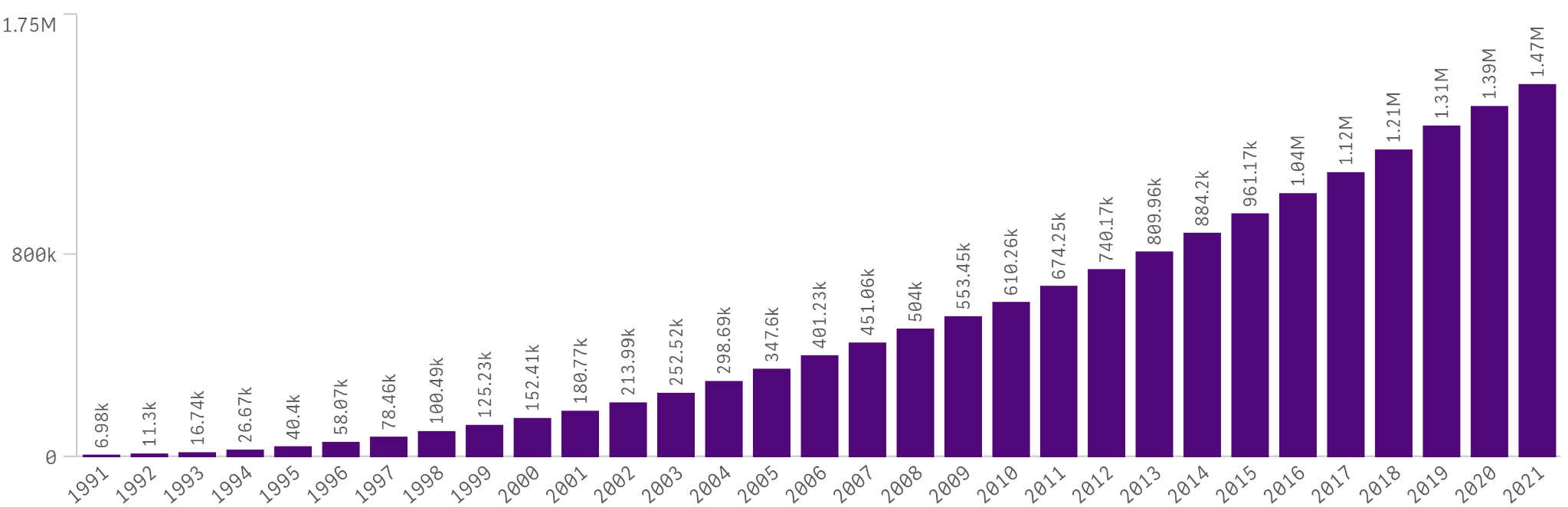 4
Leksell Gamma Knife®INDICATIONS REPORTED ANNUALLY THROUGH 2021, WORLDWIDE
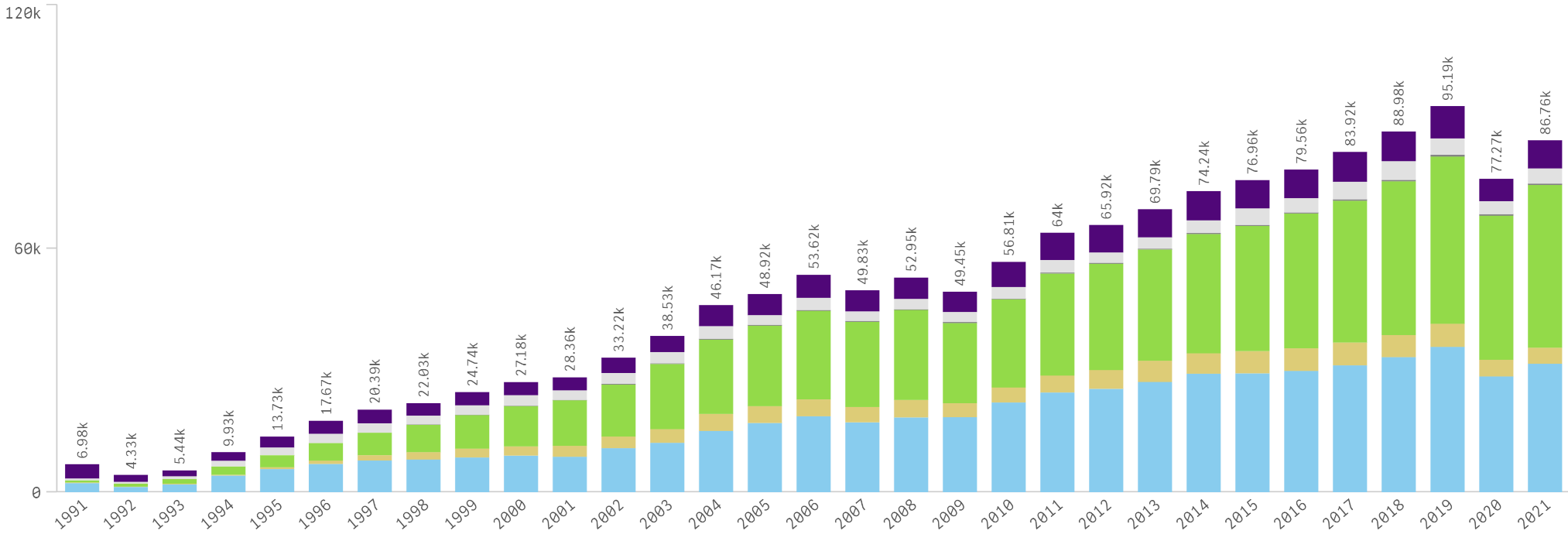 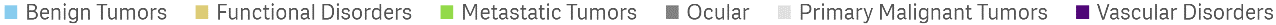 5
Leksell Gamma Knife®CHANGE IN AVERAGE VOLUME PER REPORTING CENTER, WORLDWIDE
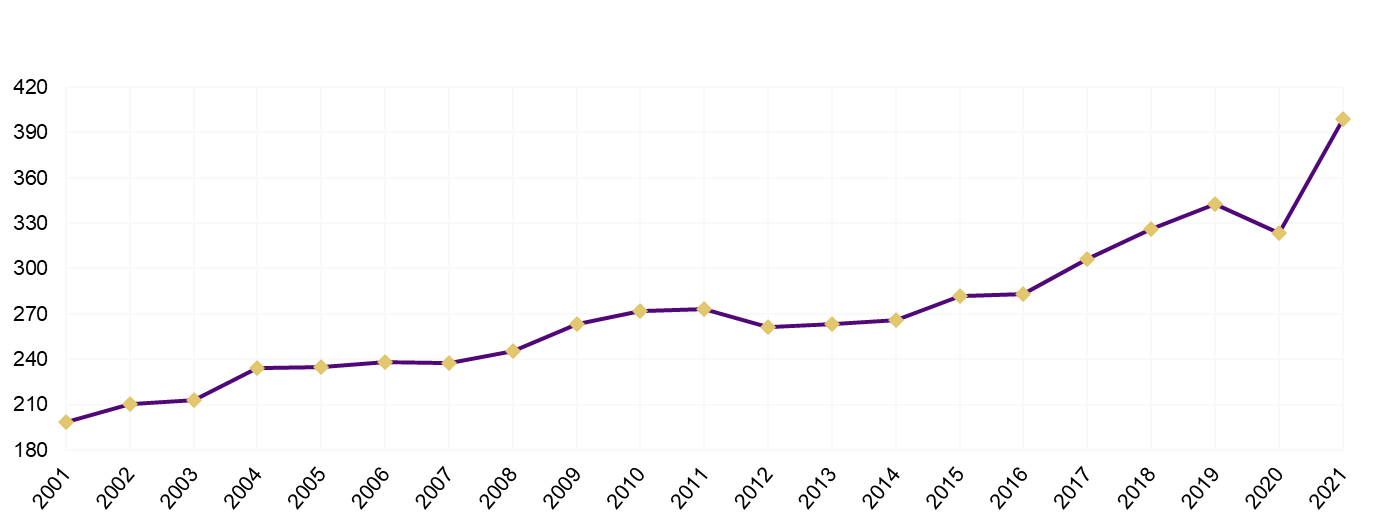 6
Leksell Gamma Knife®AVERAGE NUMBER OF REPORTED 2021 TREATMENTS PER REGION & CENTER
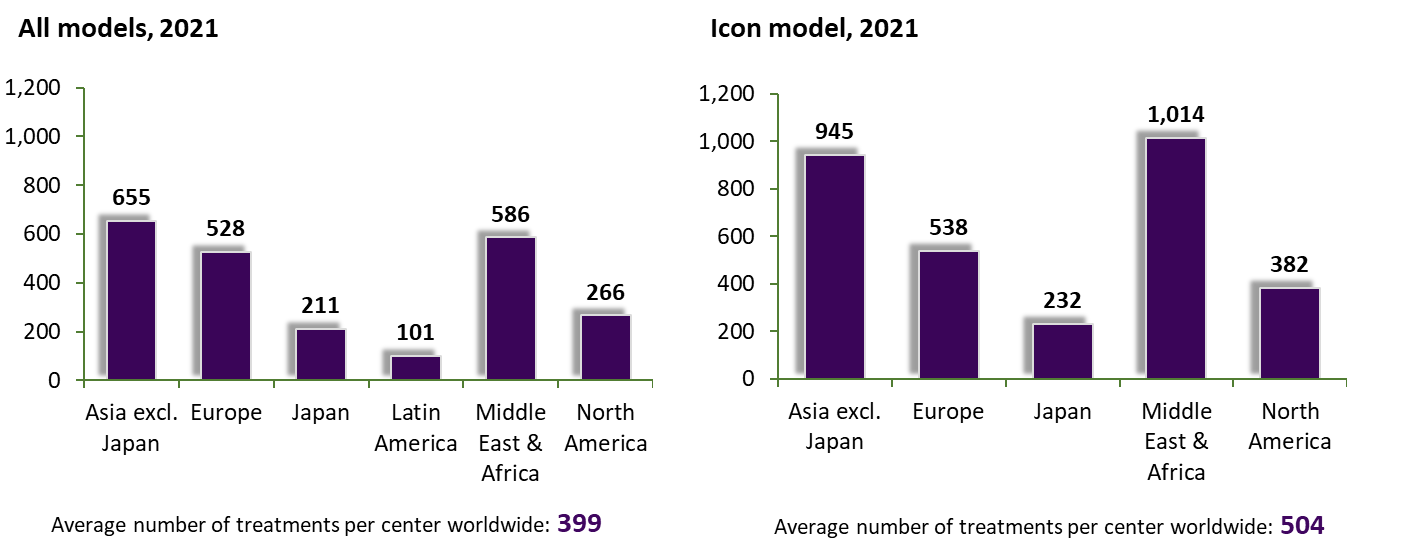 7
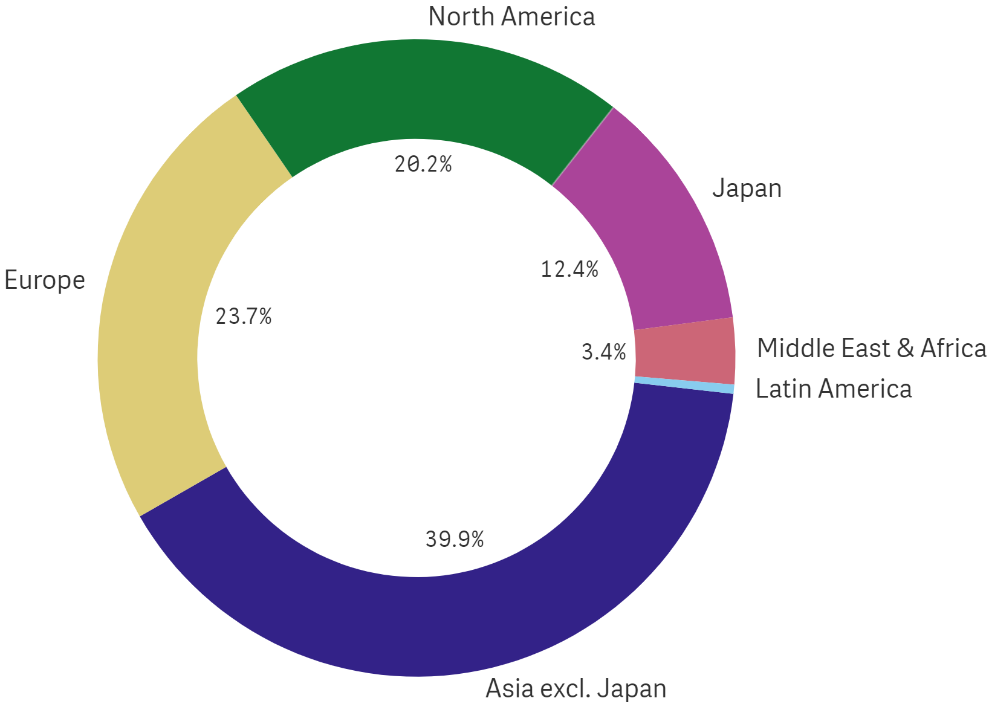 Leksell Gamma Knife®DISTRIBUTION OF REPORTED TREATMENTS BY REGION
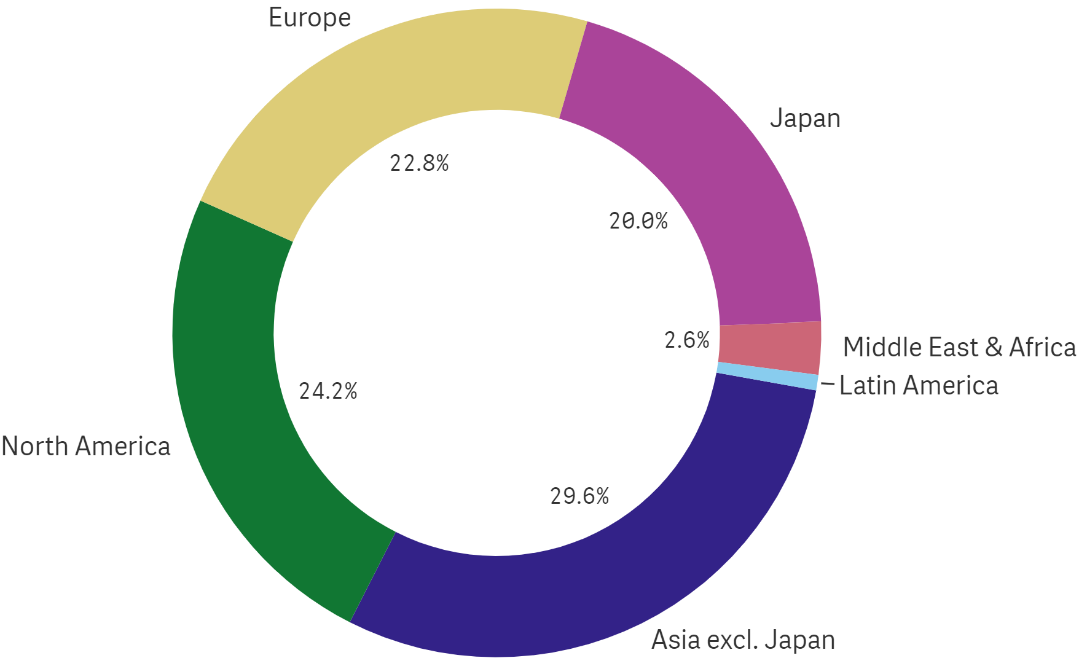 1968 – 2021
2021
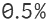 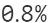 8
Leksell Gamma Knife®REPORTED WORLDWIDE CASE MIX BY YEAR
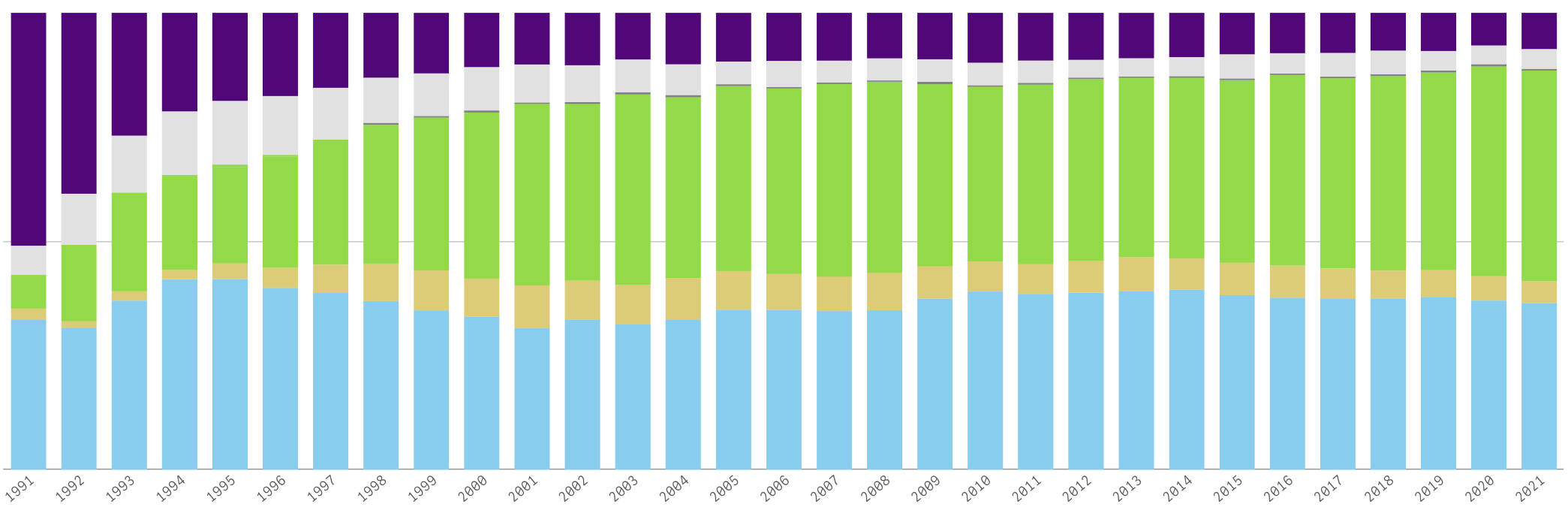 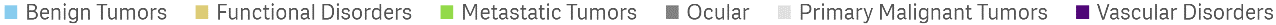 9
Leksell Gamma Knife®CASE MIX REPORTED BY REGION – CUMULATIVE AND ANNUAL
1968 - 2021
2021
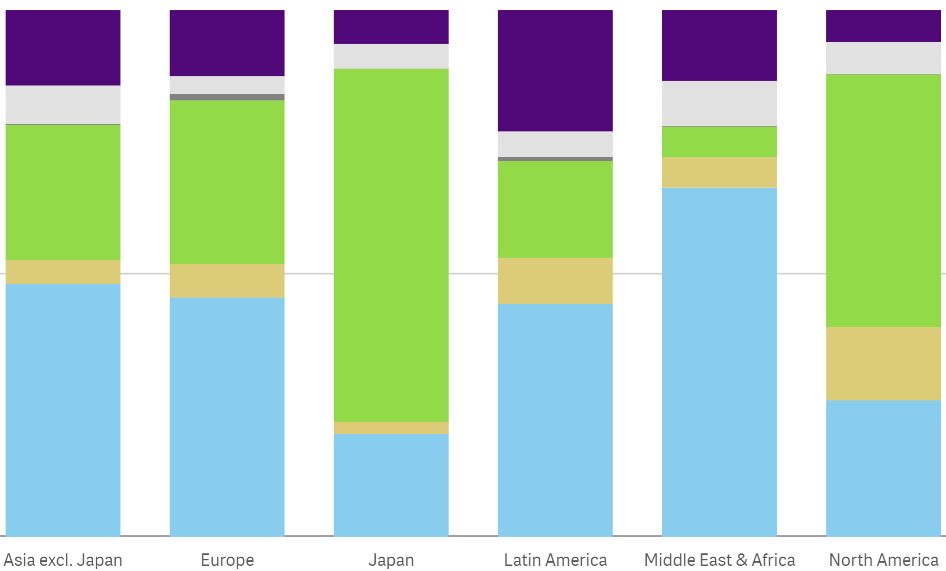 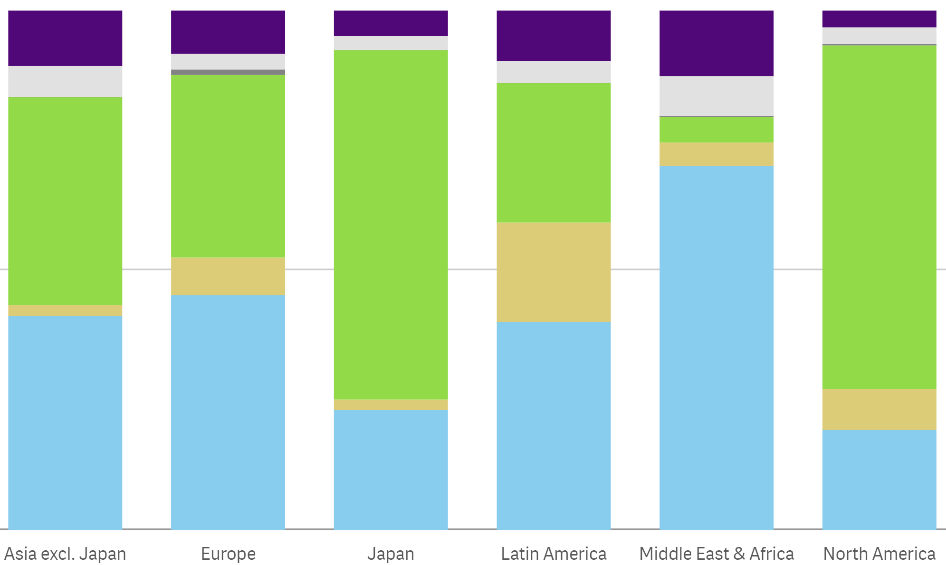 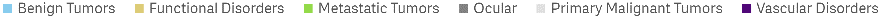 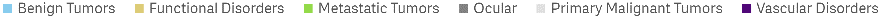 10
Leksell Gamma Knife®INDICATIONS REPORTED 1968 – 2021, WORLDWIDE
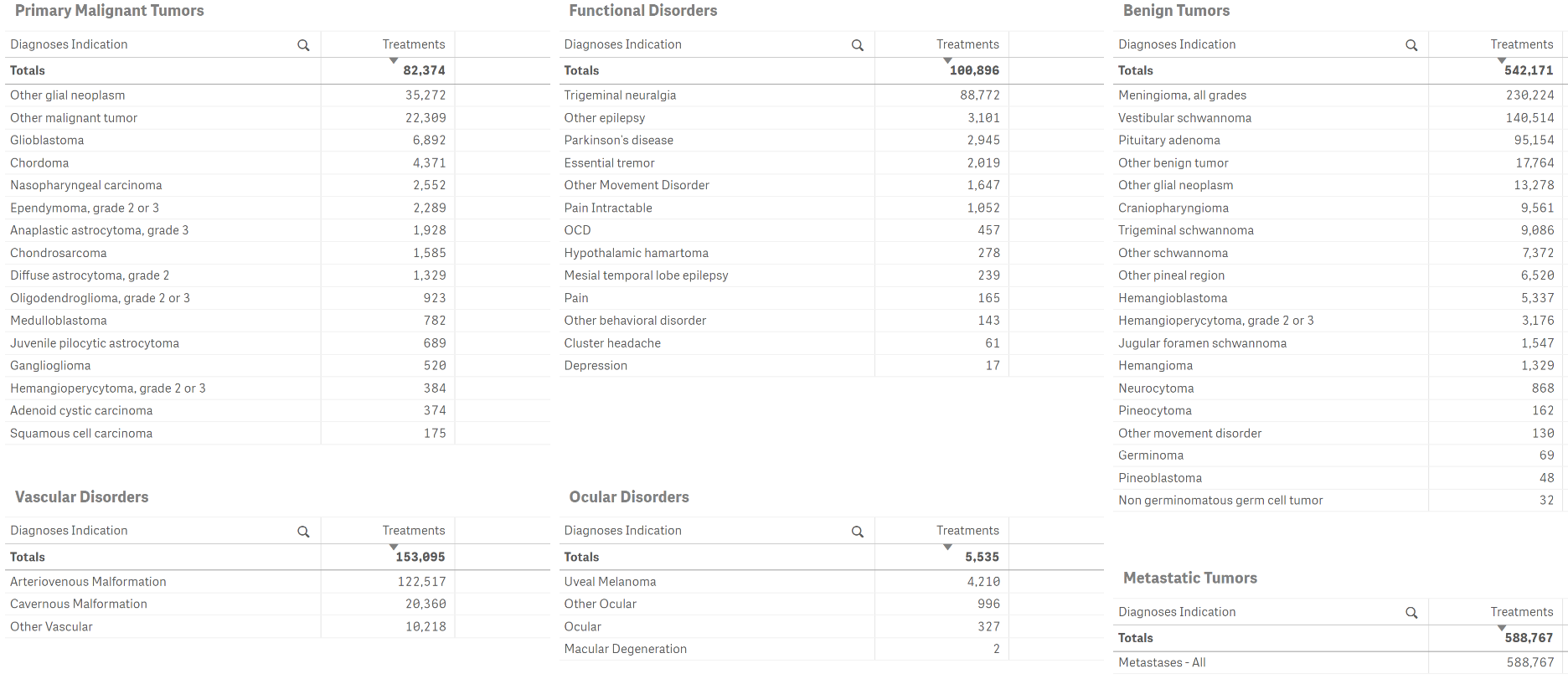 11
Leksell Gamma Knife®INDICATIONS REPORTED 2021, WORLDWIDE
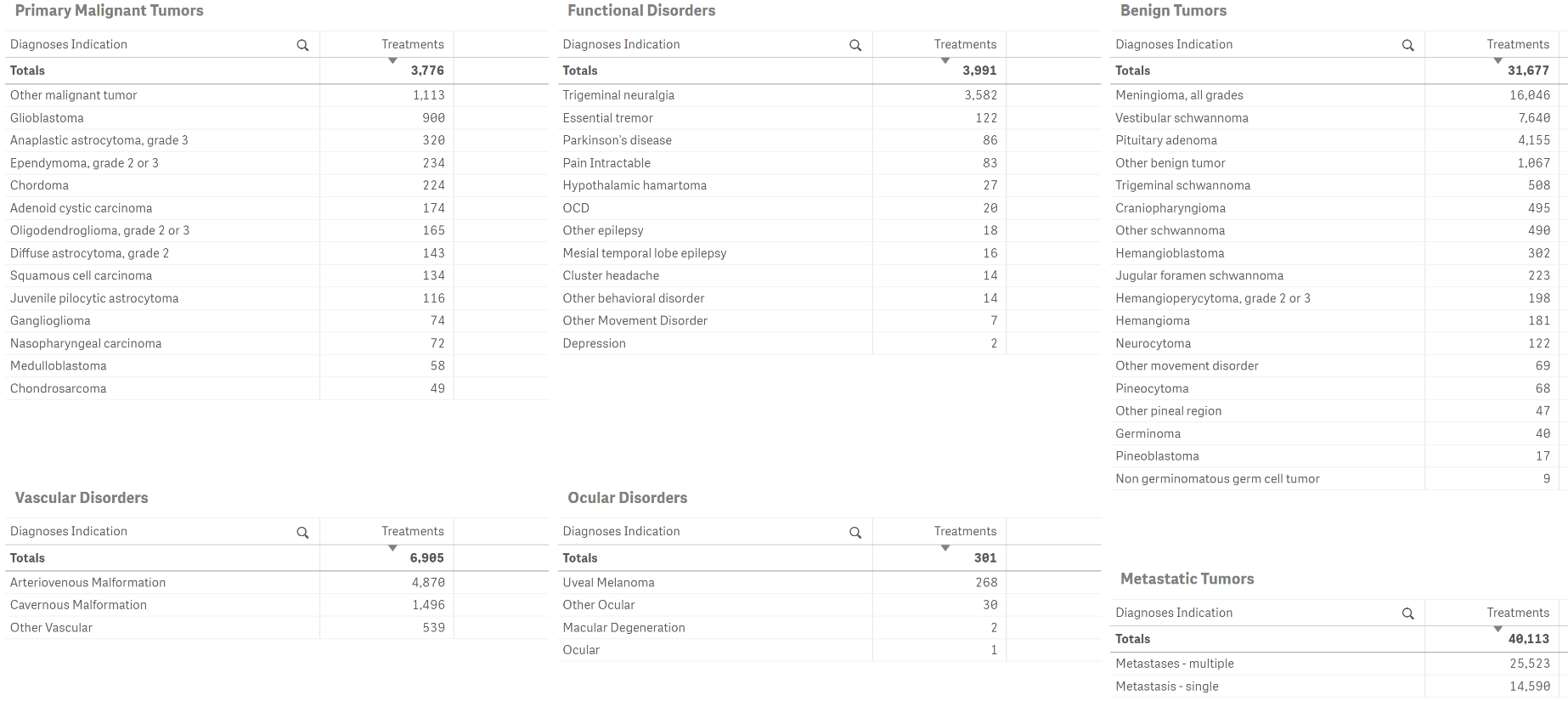 12
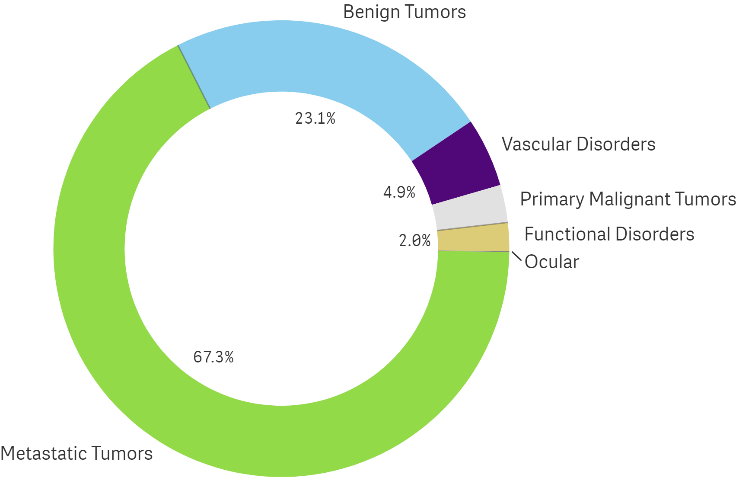 Leksell Gamma Knife®CASE MIX BY COUNTRY 2021, 9 LARGEST MARKETS SORTED BY REPORTED VOLUME (≥ 6 PROGRAMS/COUNTRY)
CHINA
UNITED STATES
JAPAN
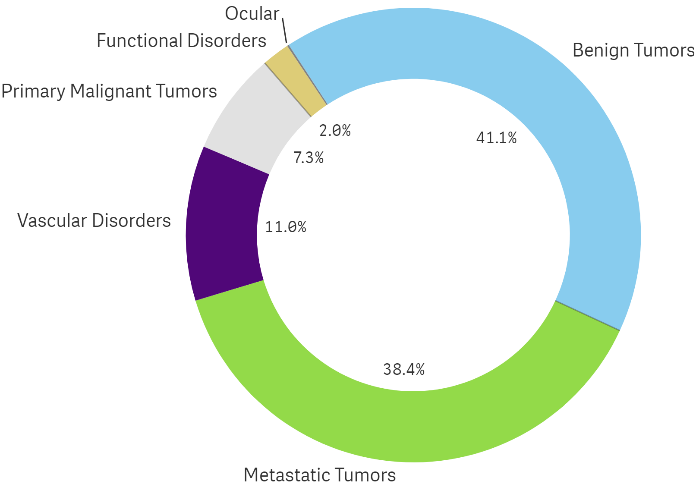 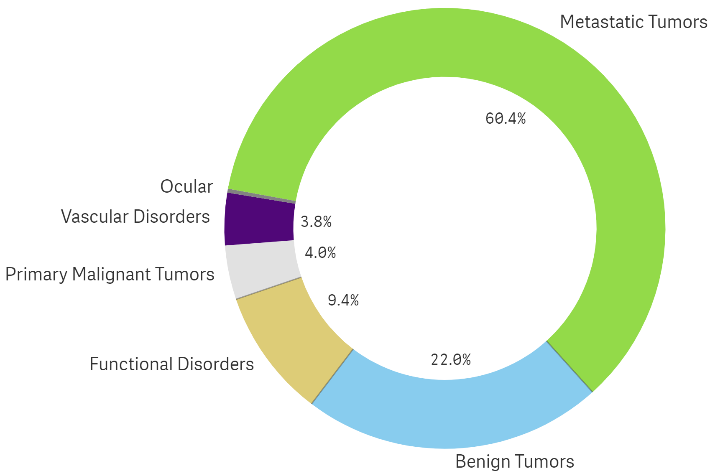 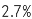 13
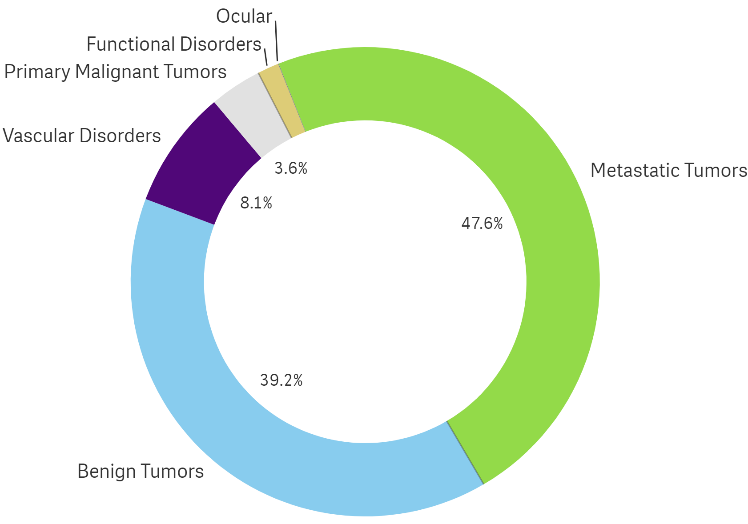 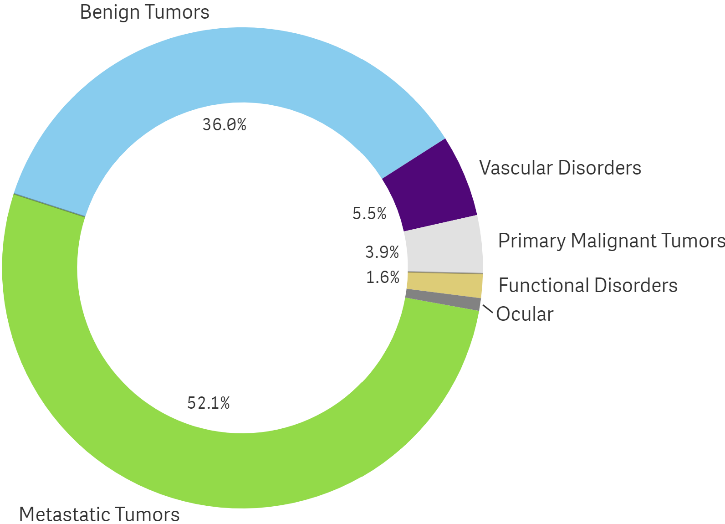 Leksell Gamma Knife®CASE MIX BY COUNTRY 2021, 9 LARGEST MARKETS SORTED BY REPORTED VOLUME (≥ 6 PROGRAMS/COUNTRY)
RUSSIA
THE REPUBLIC OF KOREA
CANADA
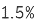 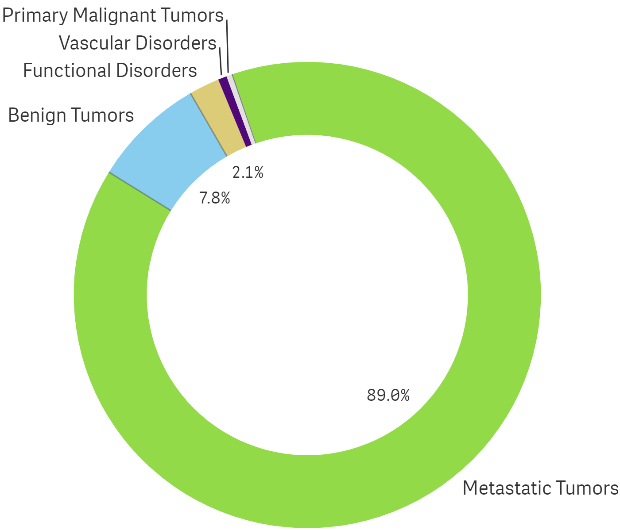 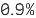 14
Leksell Gamma Knife®CASE MIX BY COUNTRY 2021, 9 LARGEST MARKETS SORTED BY REPORTED VOLUME (≥ 6 PROGRAMS/COUNTRY)
TURKEY
ITALY
FRANCE
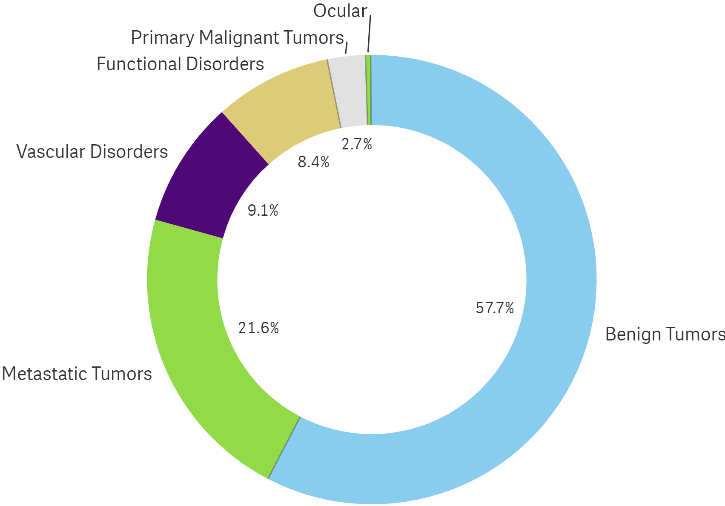 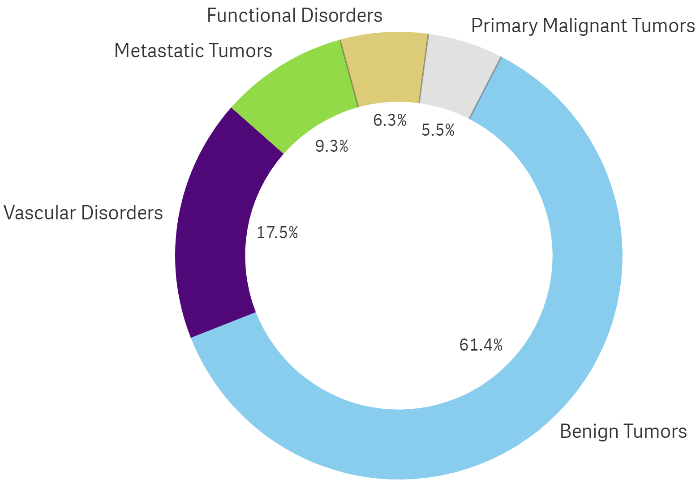 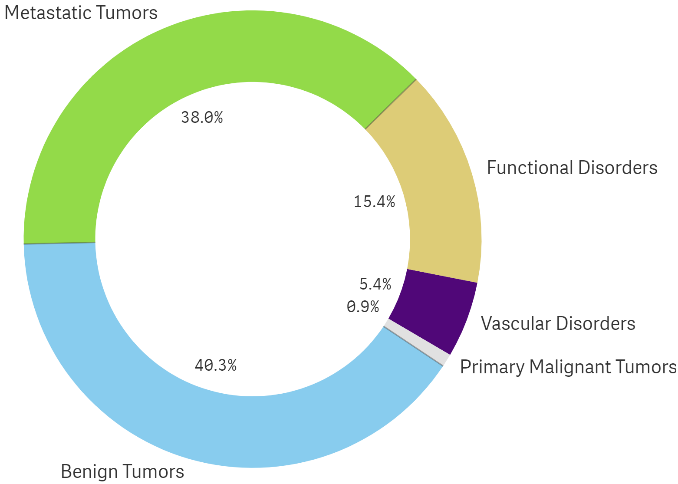 15
Leksell Gamma Knife®2021 FRACTIONATED OR STAGED REPORTED TREATMENTS, WORLDWIDE
Global Distribution of Fractions
Fractions Utilized by Region
Indications Treated with Fractionation
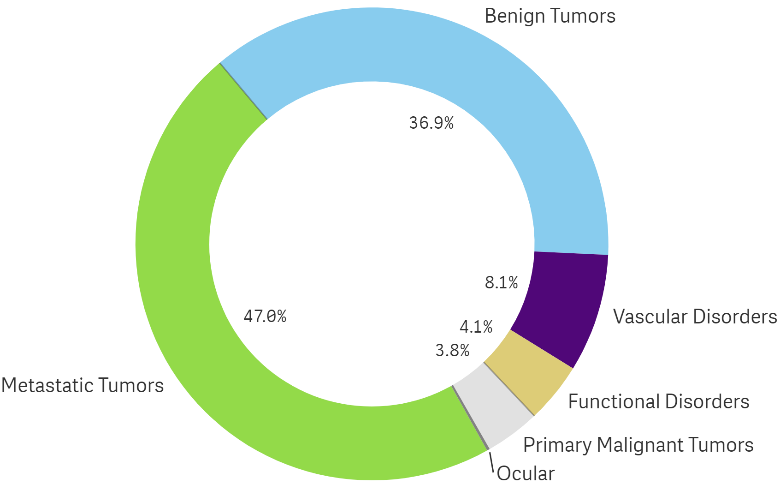 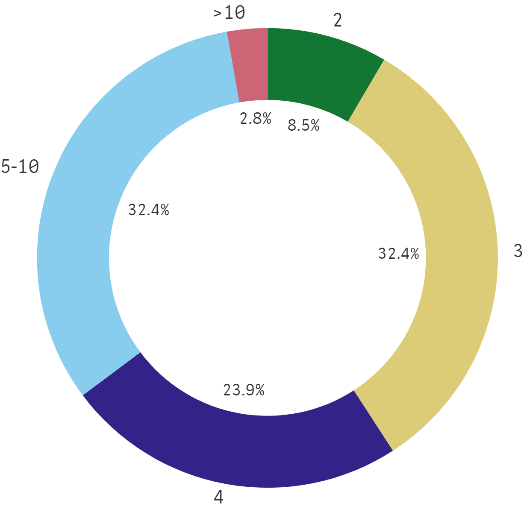 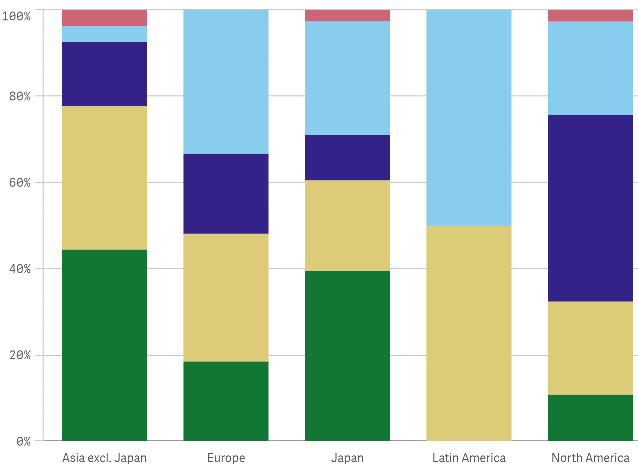 *80 centers reported multi-session treatment data in 2021.
16
Leksell Gamma Knife®FRACTIONATED OR STAGED REPORTED INDICATIONS 2021, WORLDWIDE
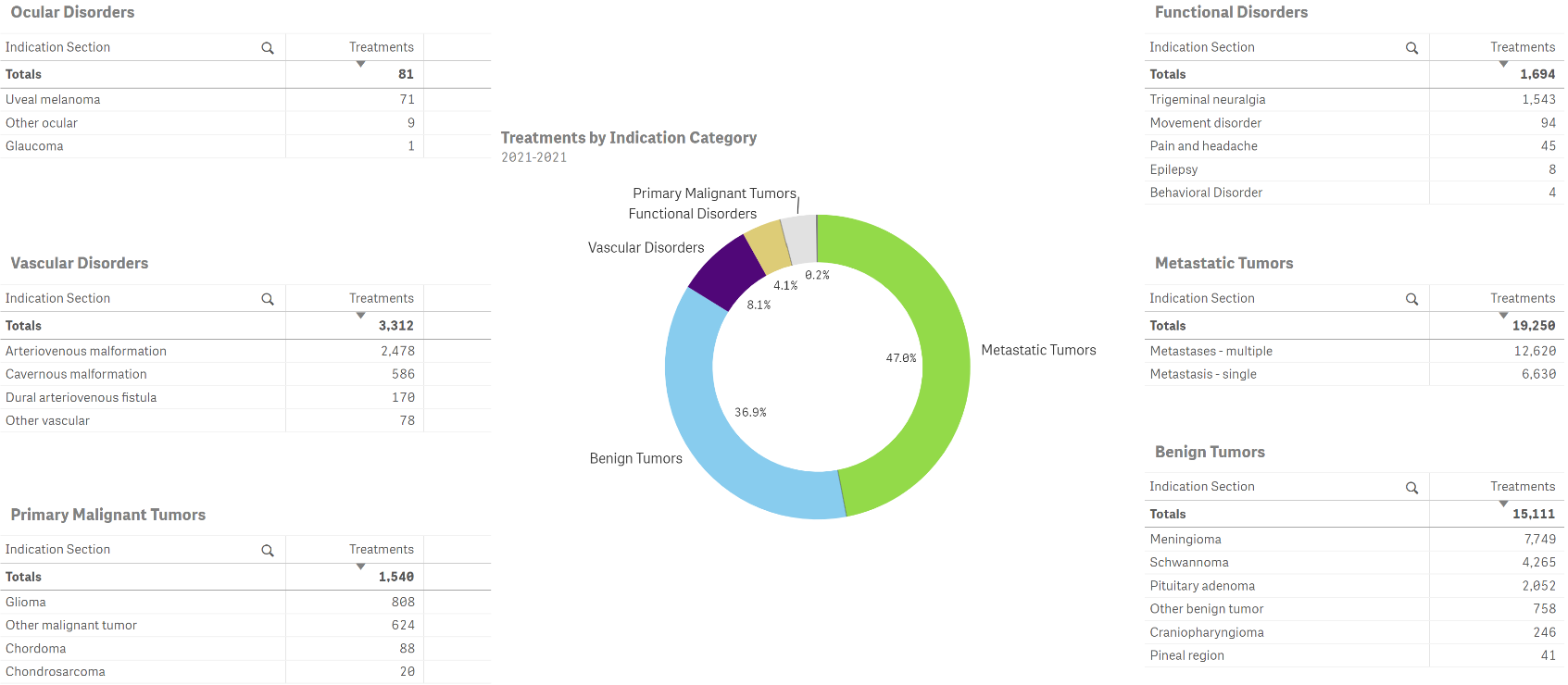 *80 centers reported multi-session treatment data in 2021.
*80 centers reported multi-session treatment data in 2021.
17
Leksell Gamma Knife® TREATMENTS REPORTED
Indication Specific Statistics1968 - 2021
18
Leksell Gamma Knife®BENIGN TUMORS CUMULATIVE TREATMENTS REPORTED WORLDWIDE 1968 – 2021
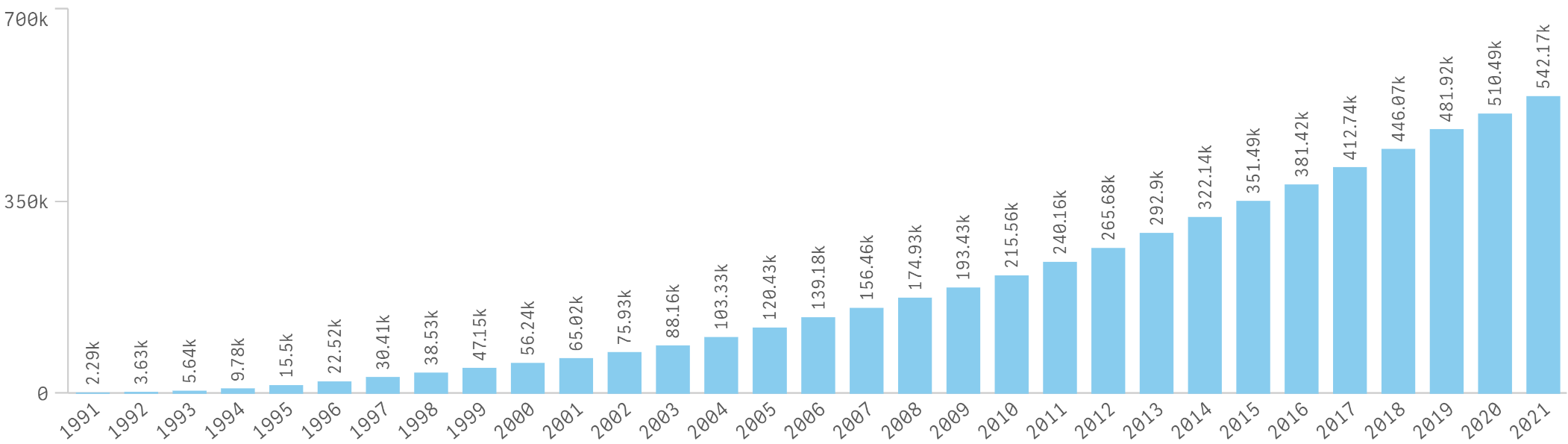 19
Leksell Gamma Knife®BENIGN TUMORS REPORTED WORLDWIDE 1968 – 2021
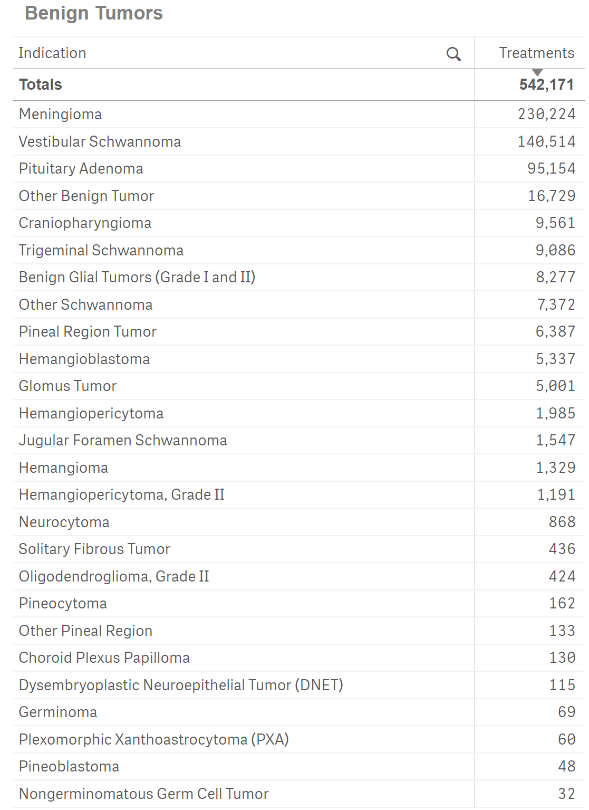 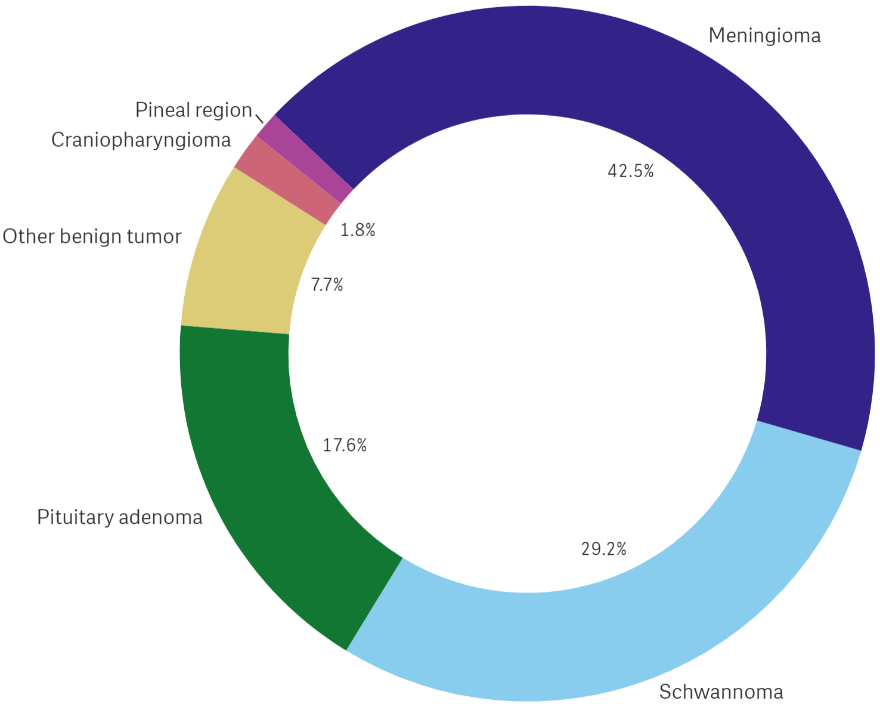 20
Leksell Gamma Knife®BENIGN TUMORS REPORTED WORLDWIDE 2021
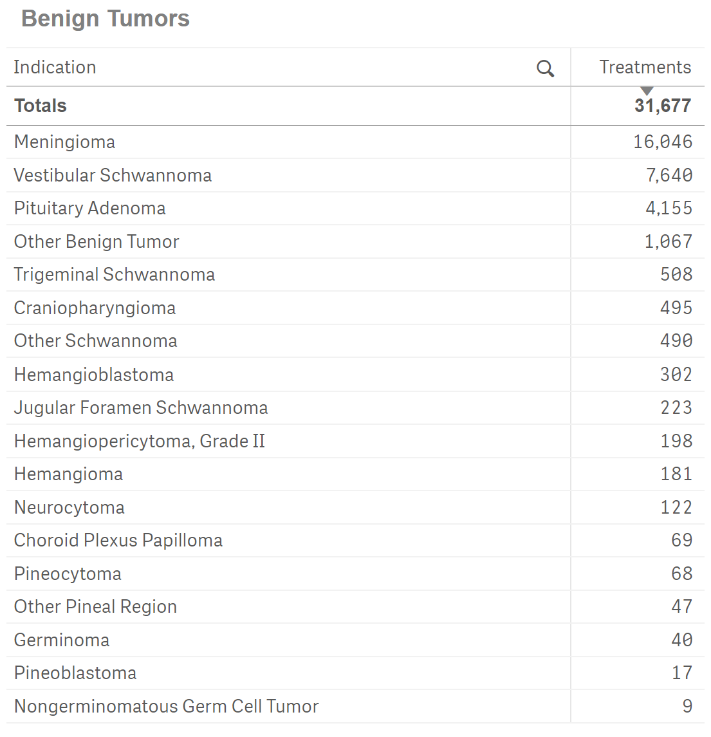 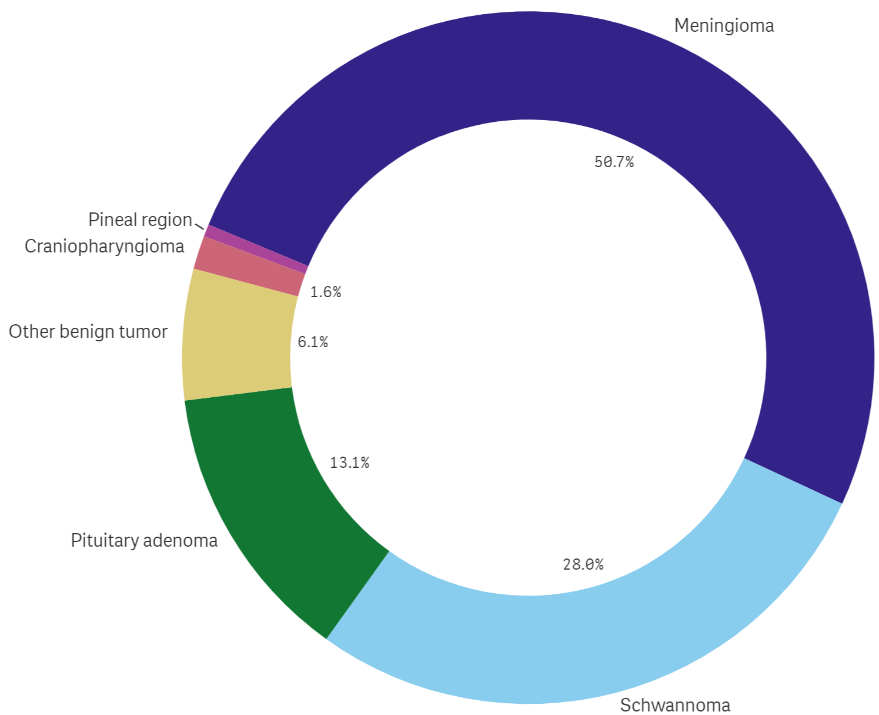 21
Leksell Gamma Knife®FUNCTIONAL DISORDERS CUMULATIVE TREATMENTS REPORTED WORLDWIDE 1968 – 2021
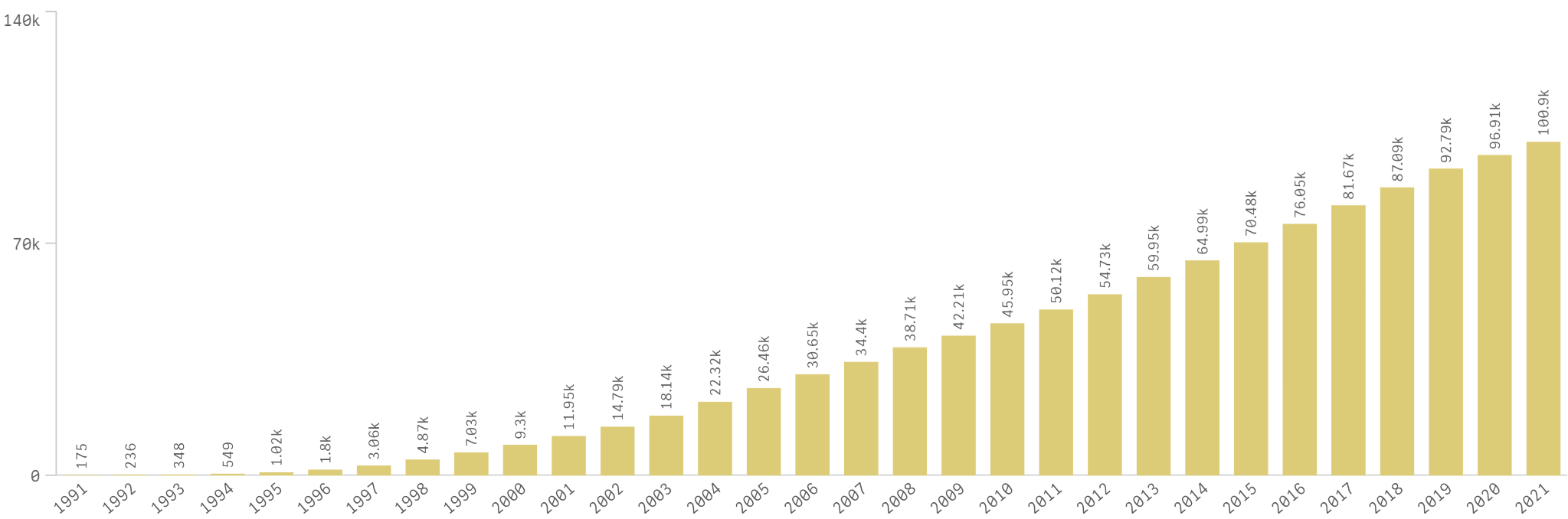 22
Leksell Gamma Knife®FUNCTIONAL DISORDERS REPORTED WORLDWIDE 1968 - 2021
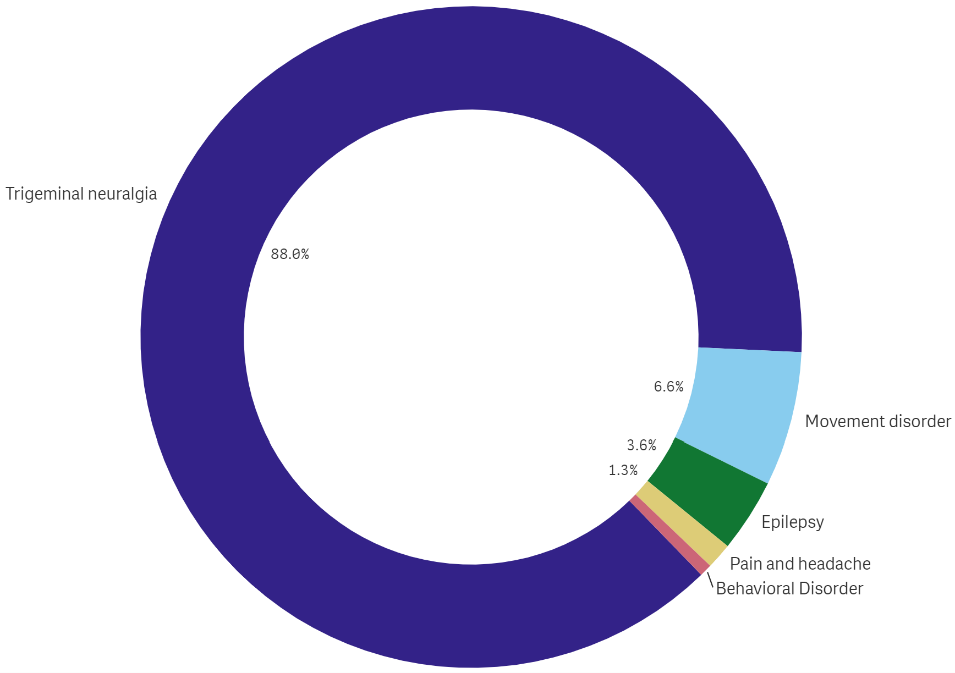 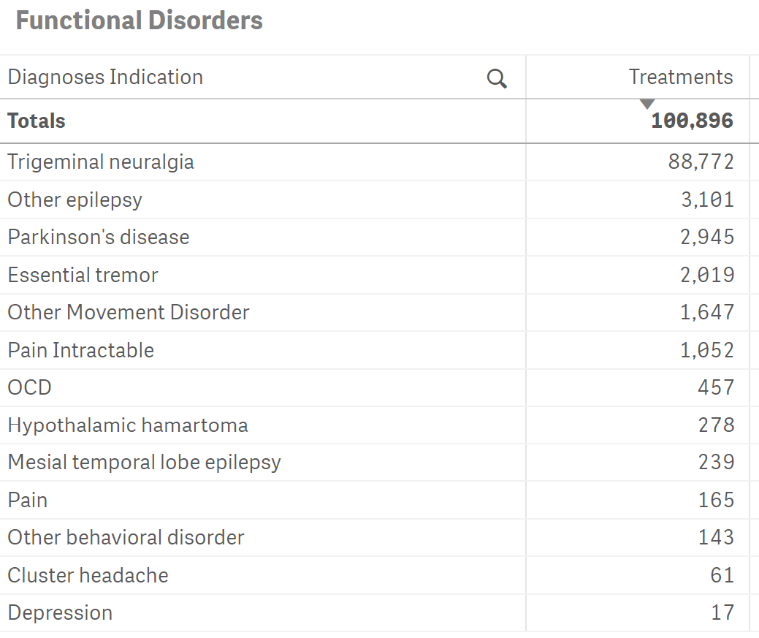 23
Leksell Gamma Knife®FUNCTIONAL DISORDERS REPORTED WORLDWIDE 2021
Functional Indications
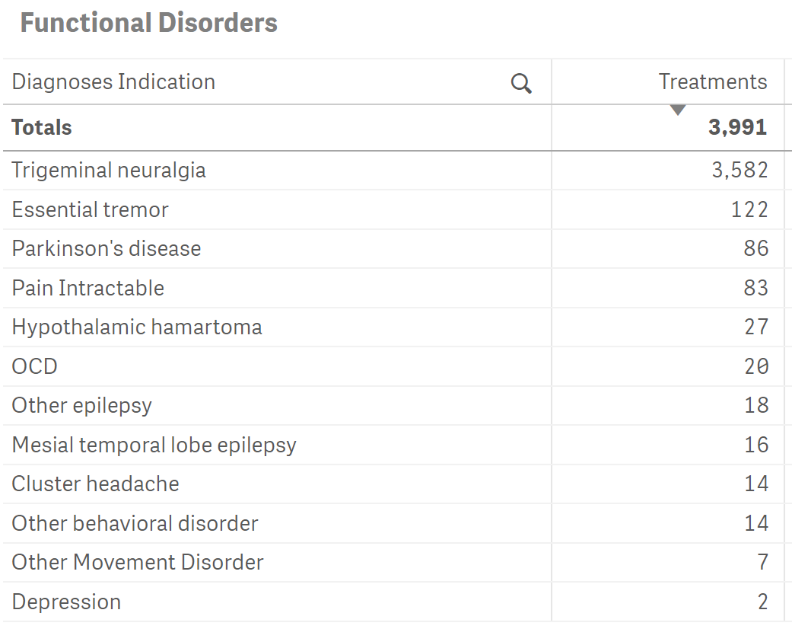 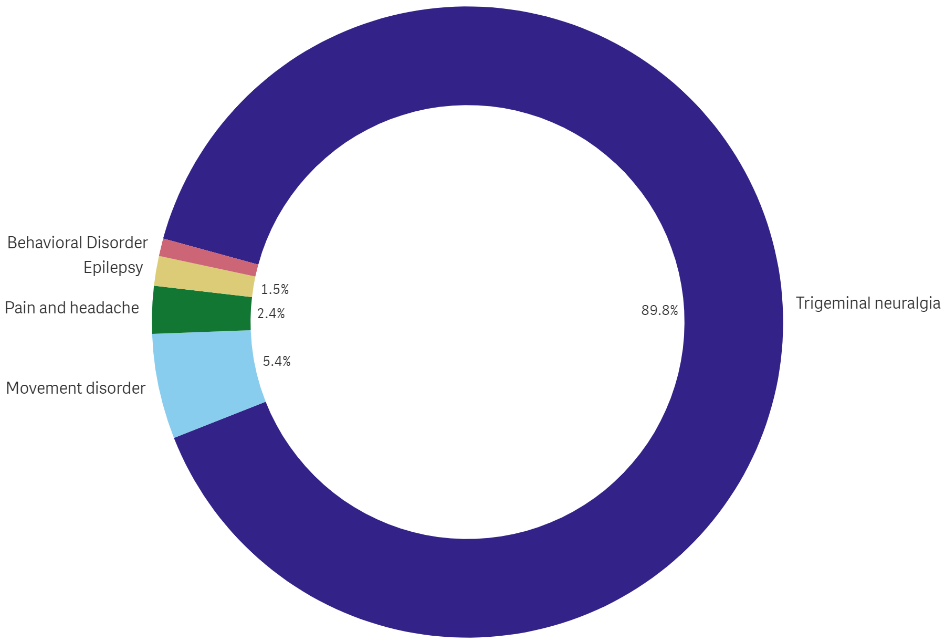 24
Leksell Gamma Knife®PRIMARY MALIGNANT AND METASTATIC TUMORS CUMULATIVE TREATMENTS REPORTED WORLDWIDE
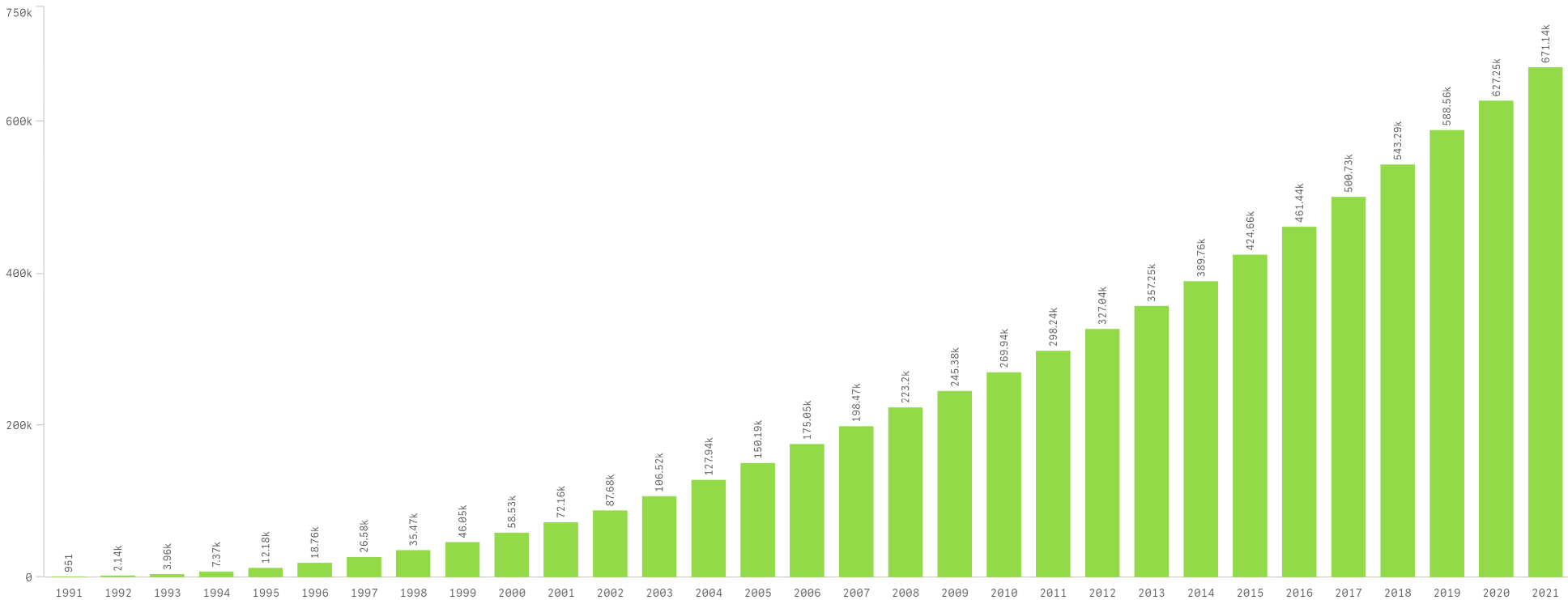 25
Leksell Gamma Knife®PRIMARY MALIGNANT AND METASTATIC TUMORS REPORTED WORLDWIDE 1968 – 2021
All Malignant
Malignant Indications
Primary Malignant Excluding Metastatic Tumors
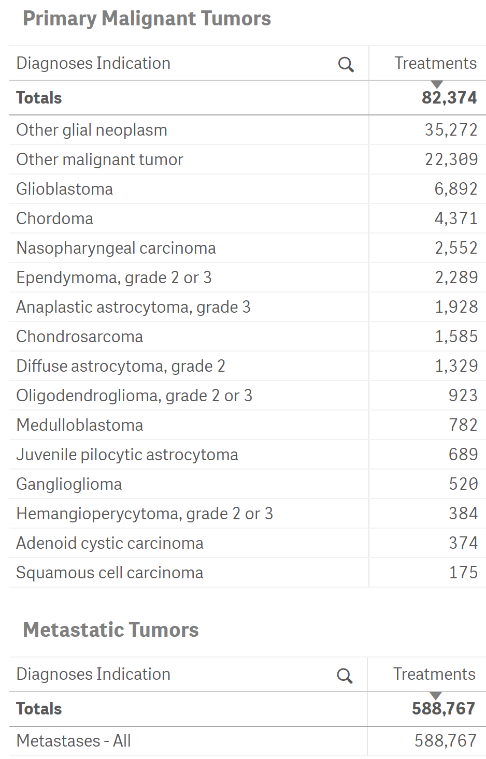 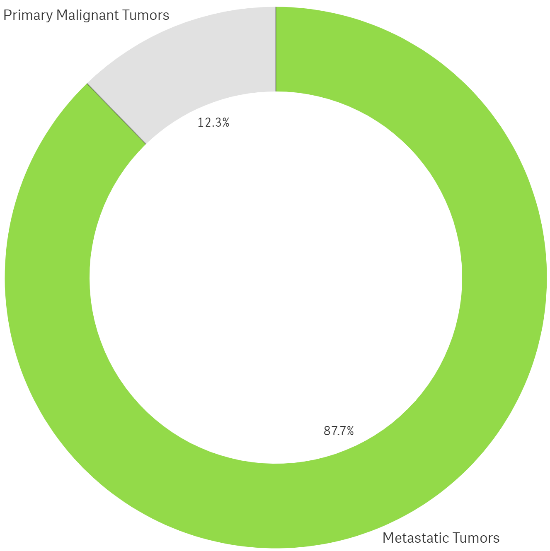 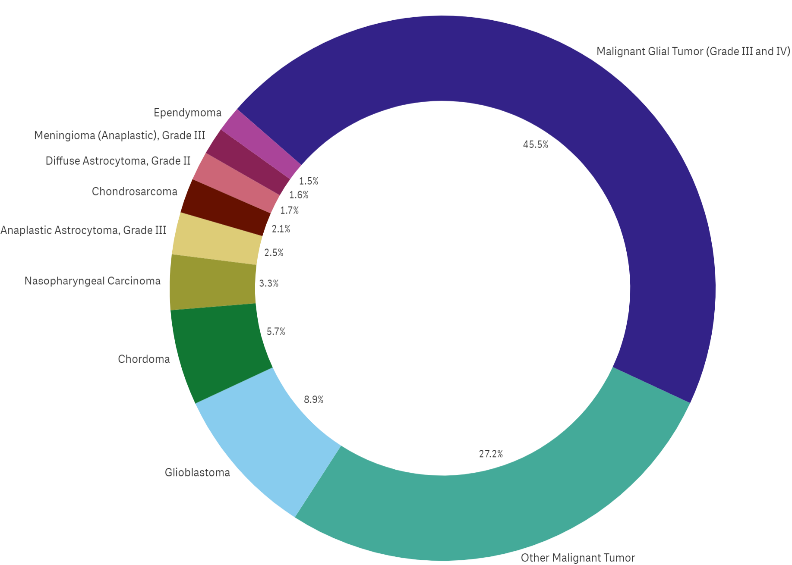 26
Leksell Gamma Knife®PRIMARY MALIGNANT AND METASTATIC TUMORS REPORTED WORLDWIDE – 2021
All Malignant
Malignant Indications
Primary Malignant Excluding Metastatic Tumors
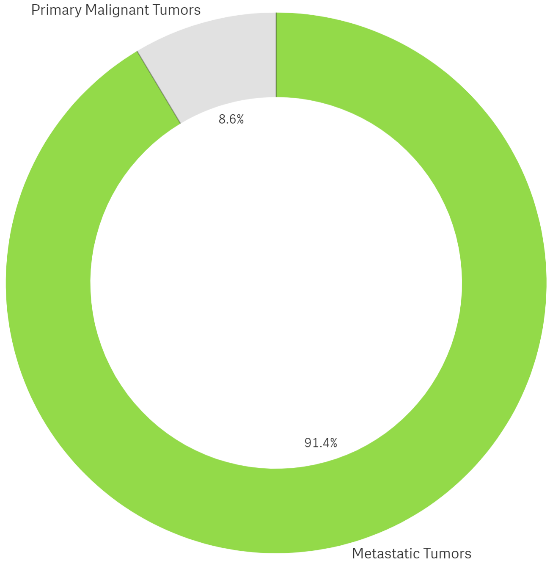 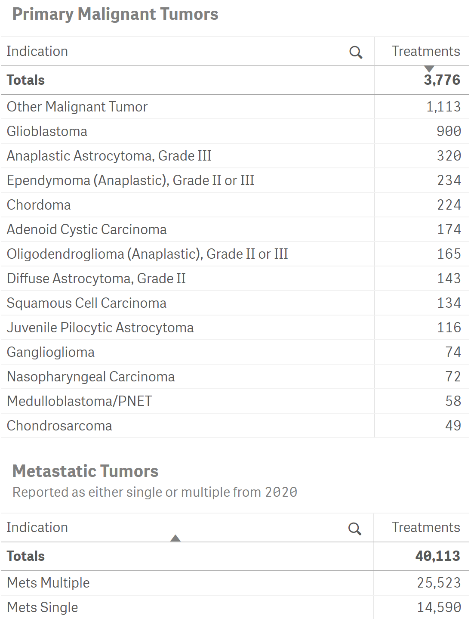 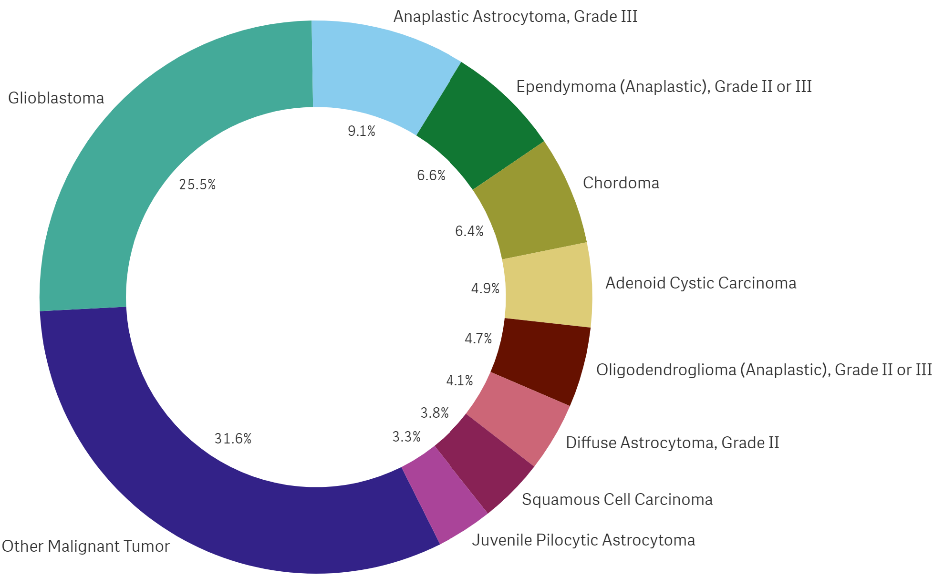 27
Leksell Gamma Knife®OCULAR DISORDERS CUMULATIVE TREATMENTS REPORTED WORLDWIDE
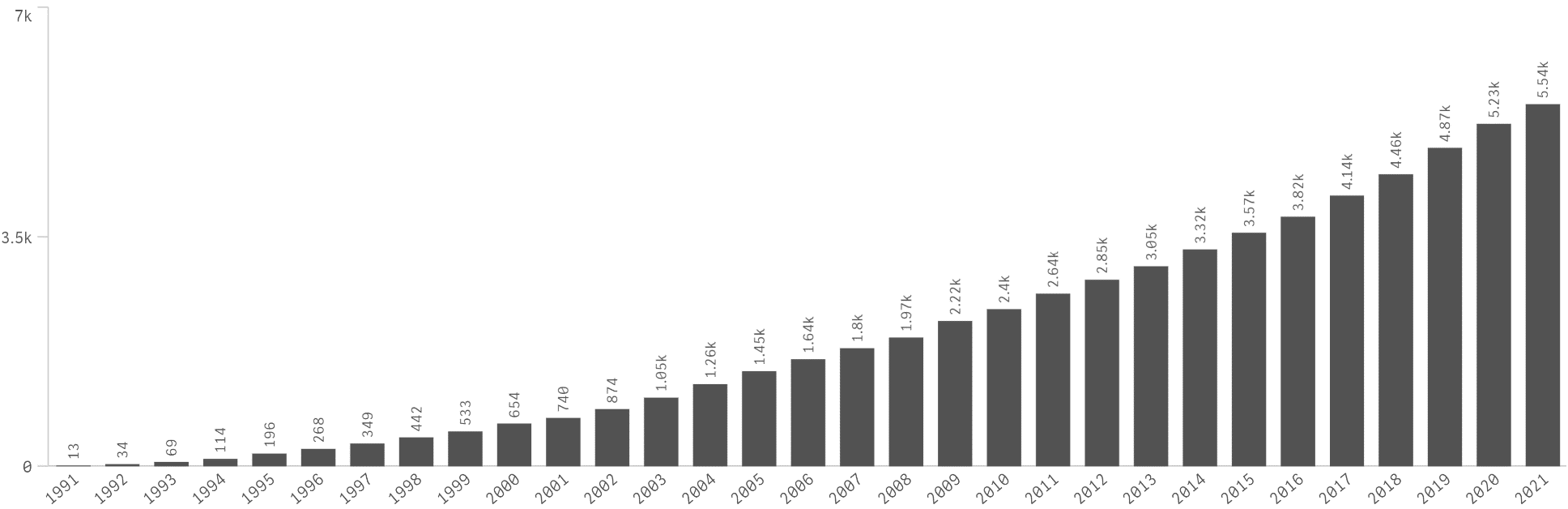 28
Leksell Gamma Knife®OCULAR DISORDERS REPORTED WORLDWIDE 1968 – 2021
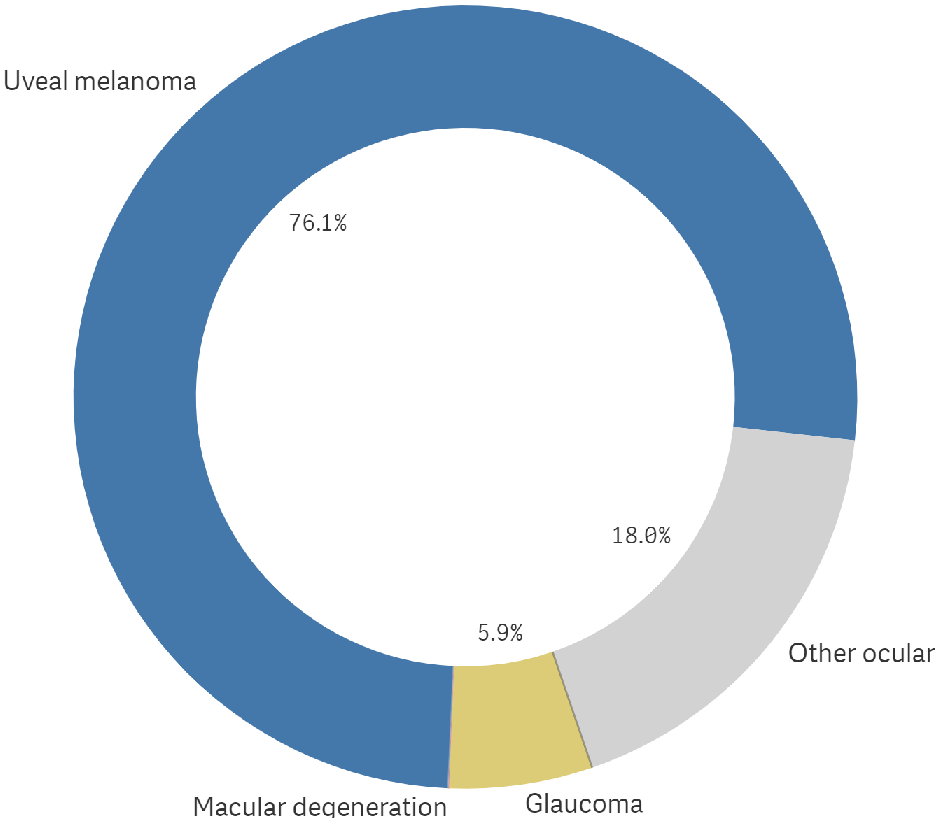 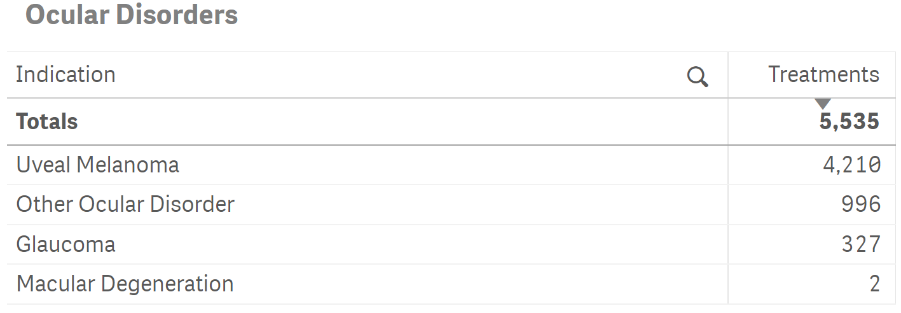 29
Leksell Gamma Knife®OCULAR DISORDERS REPORTED WORLDWIDE 2021
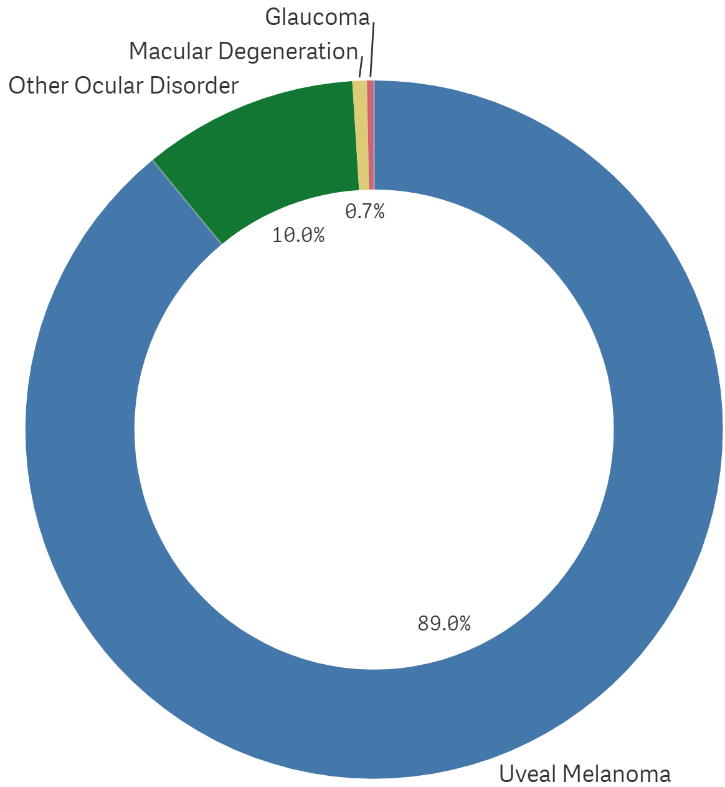 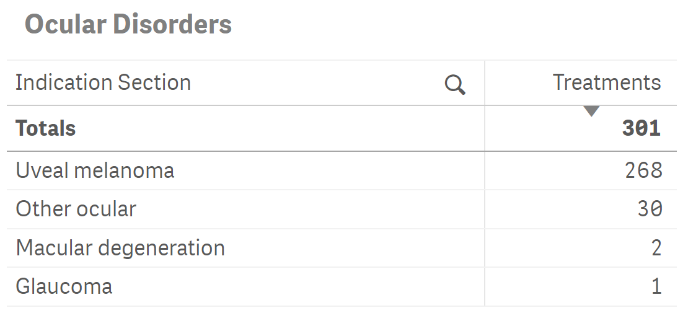 30
Leksell Gamma Knife®VASCULAR DISORDERS CUMULATIVE TREATMENTS REPORTED WORLDWIDE
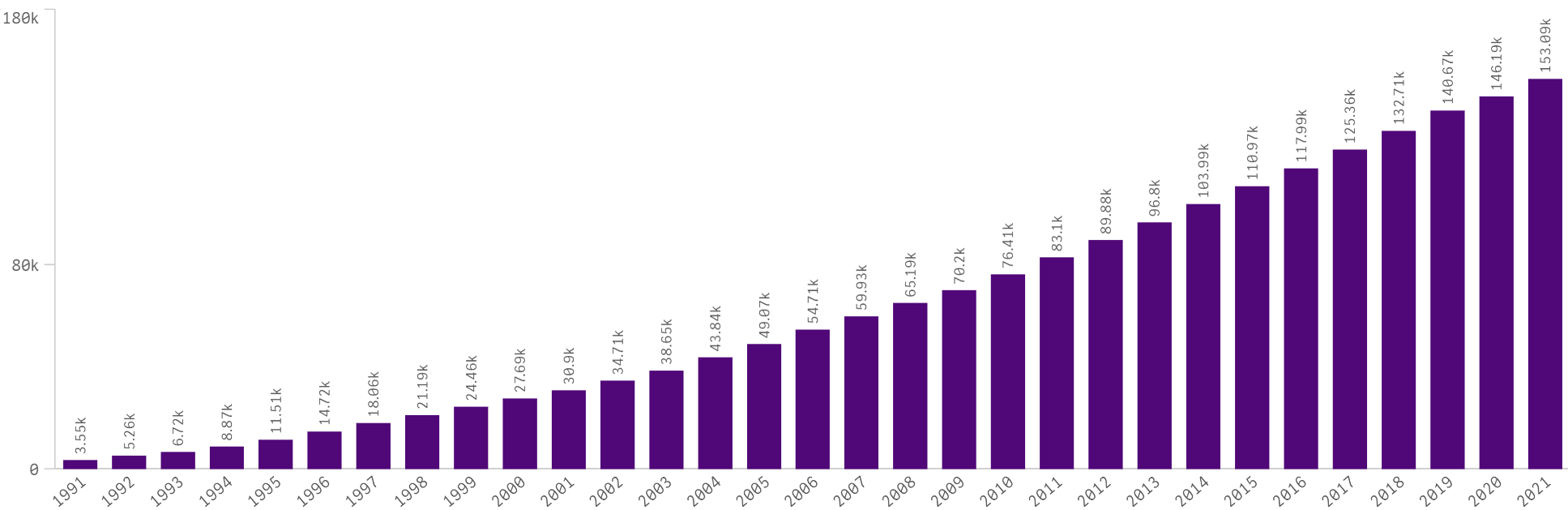 31
Leksell Gamma Knife®VASCULAR DISORDERS REPORTED WORLDWIDE 1968 – 2021
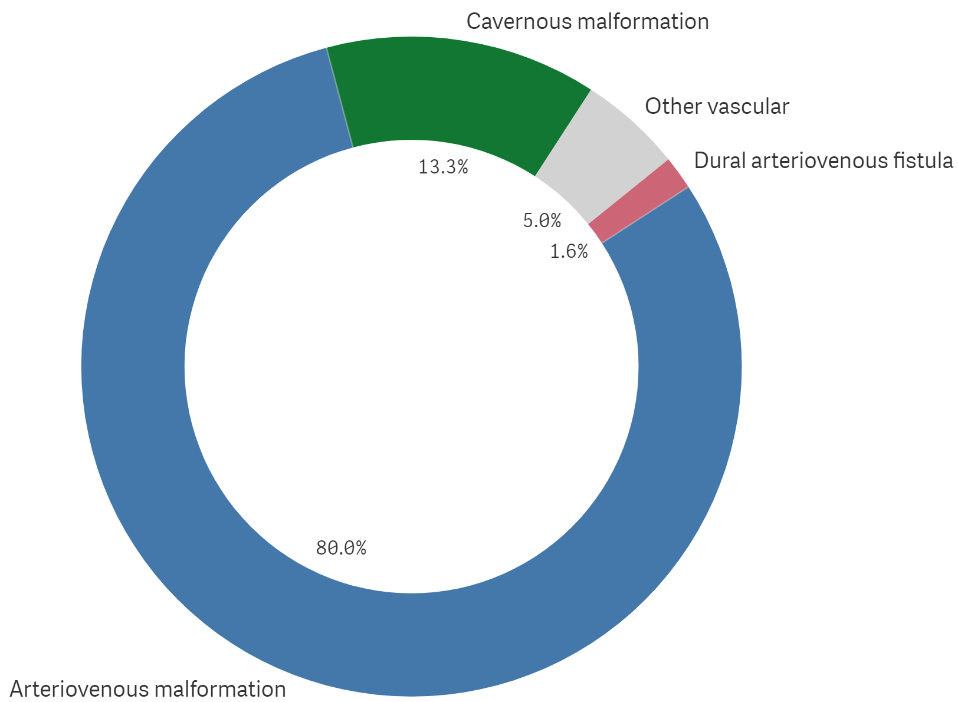 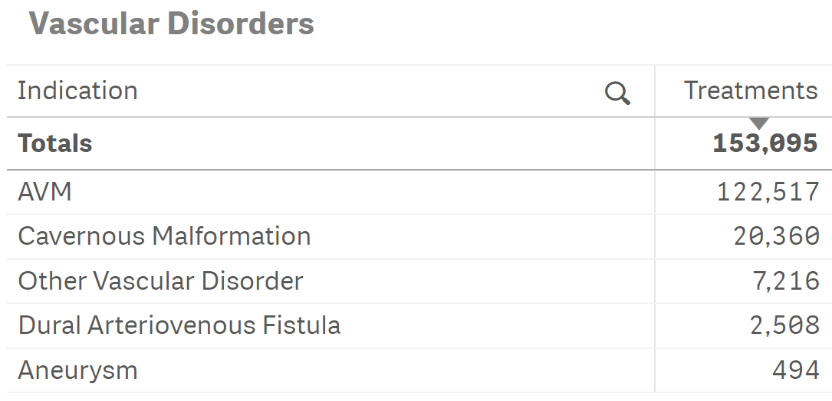 32
Leksell Gamma Knife®VASCULAR DISORDERS REPORTED WORLDWIDE 2021
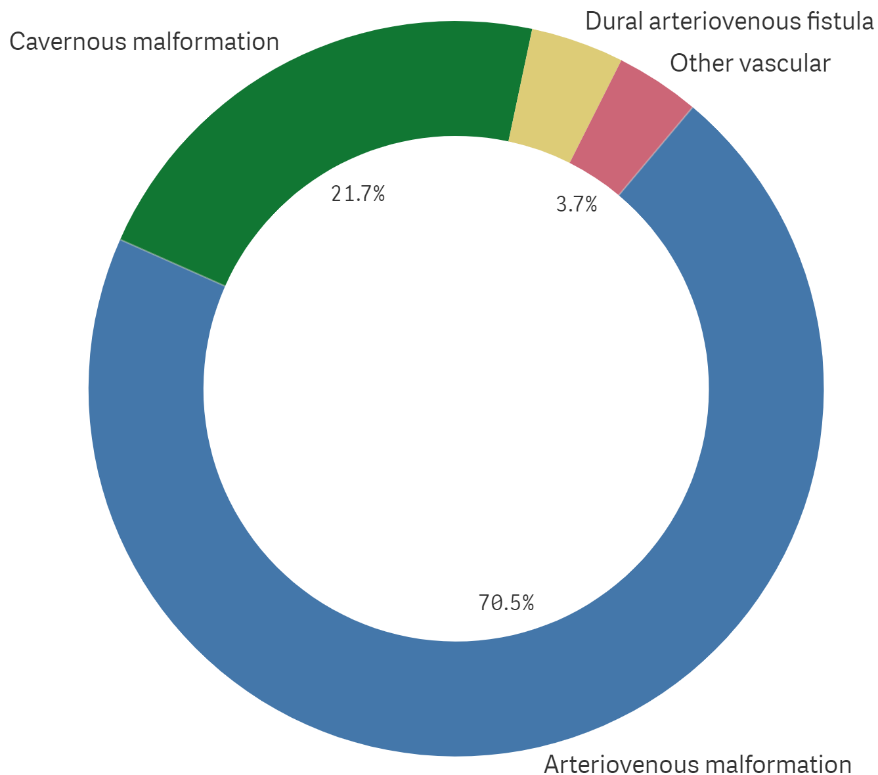 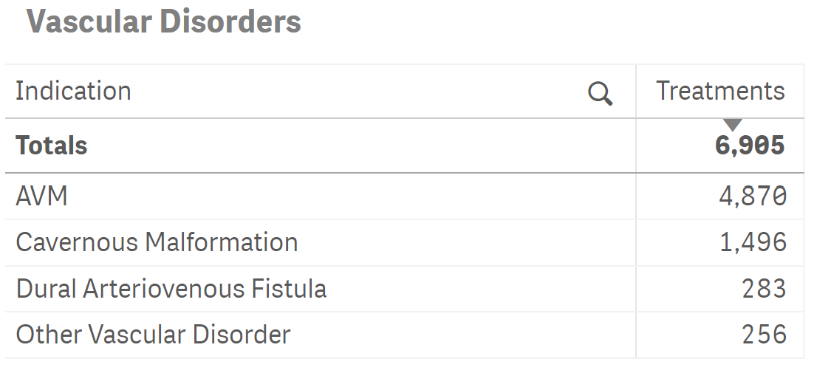 33
Leksell Gamma Knife® TREATMENTS REPORTED
Region & Country Statistics 
1968-2021
34
ASIA
35
Leksell Gamma Knife®OVER 730 000 TREATMENTS REPORTED THROUGH 2021, ASIA
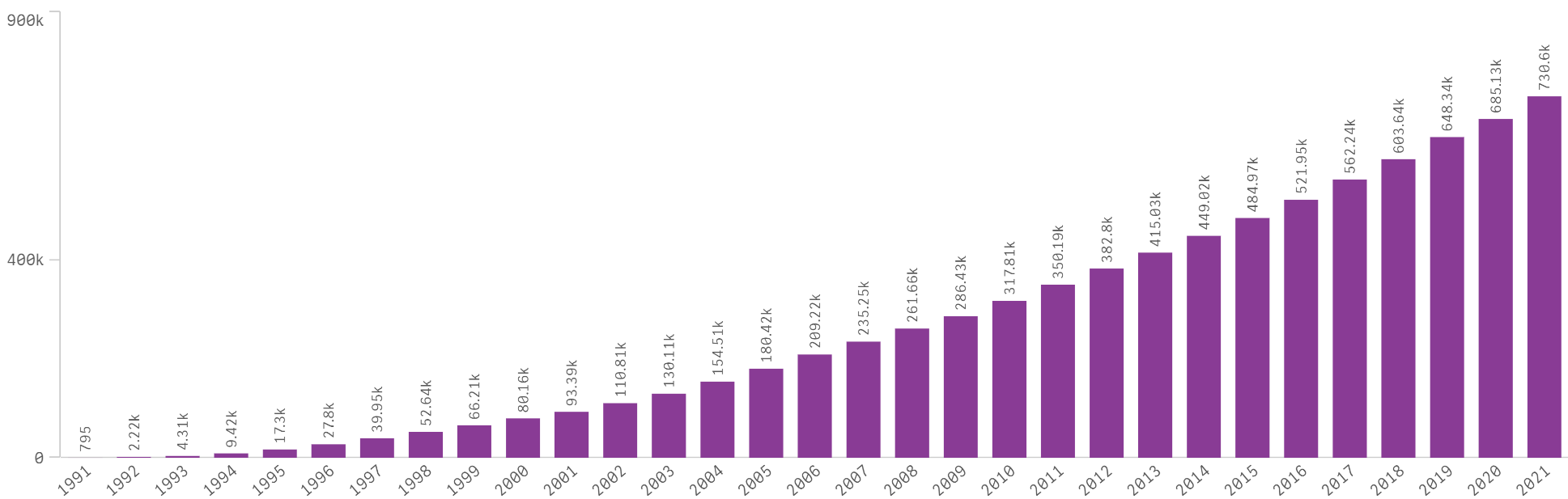 36
Leksell Gamma Knife®INDICATIONS REPORTED ANNUALLY, ASIA
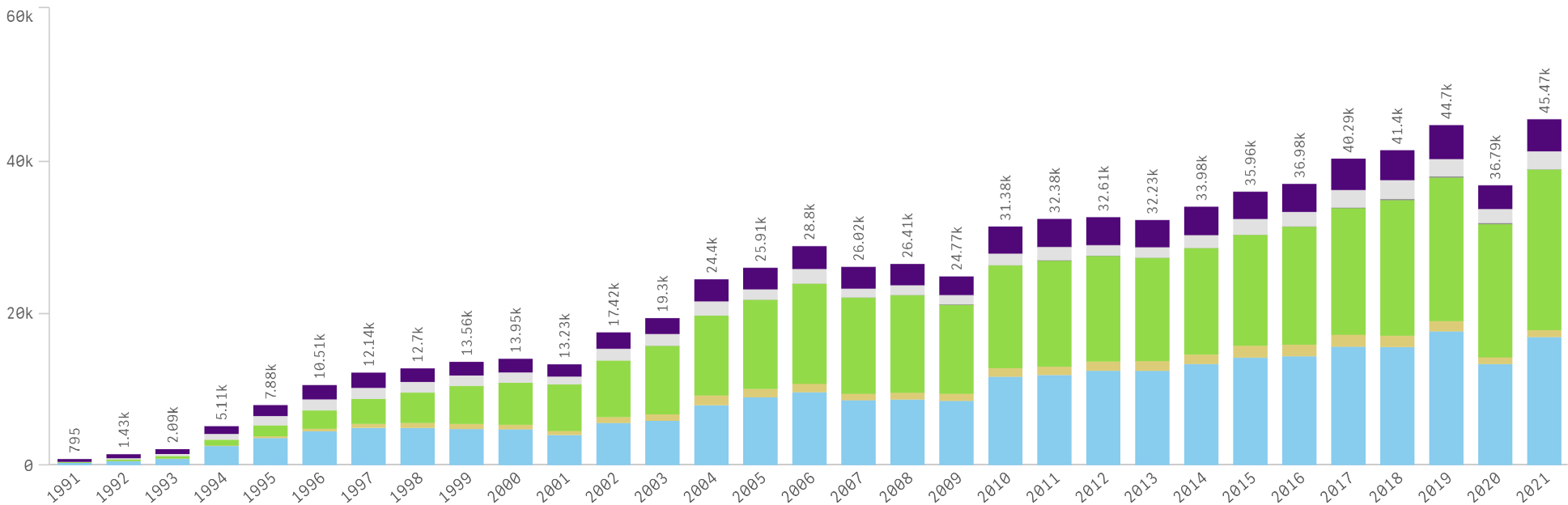 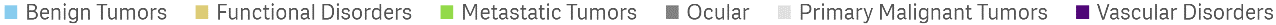 37
Leksell Gamma Knife®INDICATIONS REPORTED ASIA, 1990 – 2021
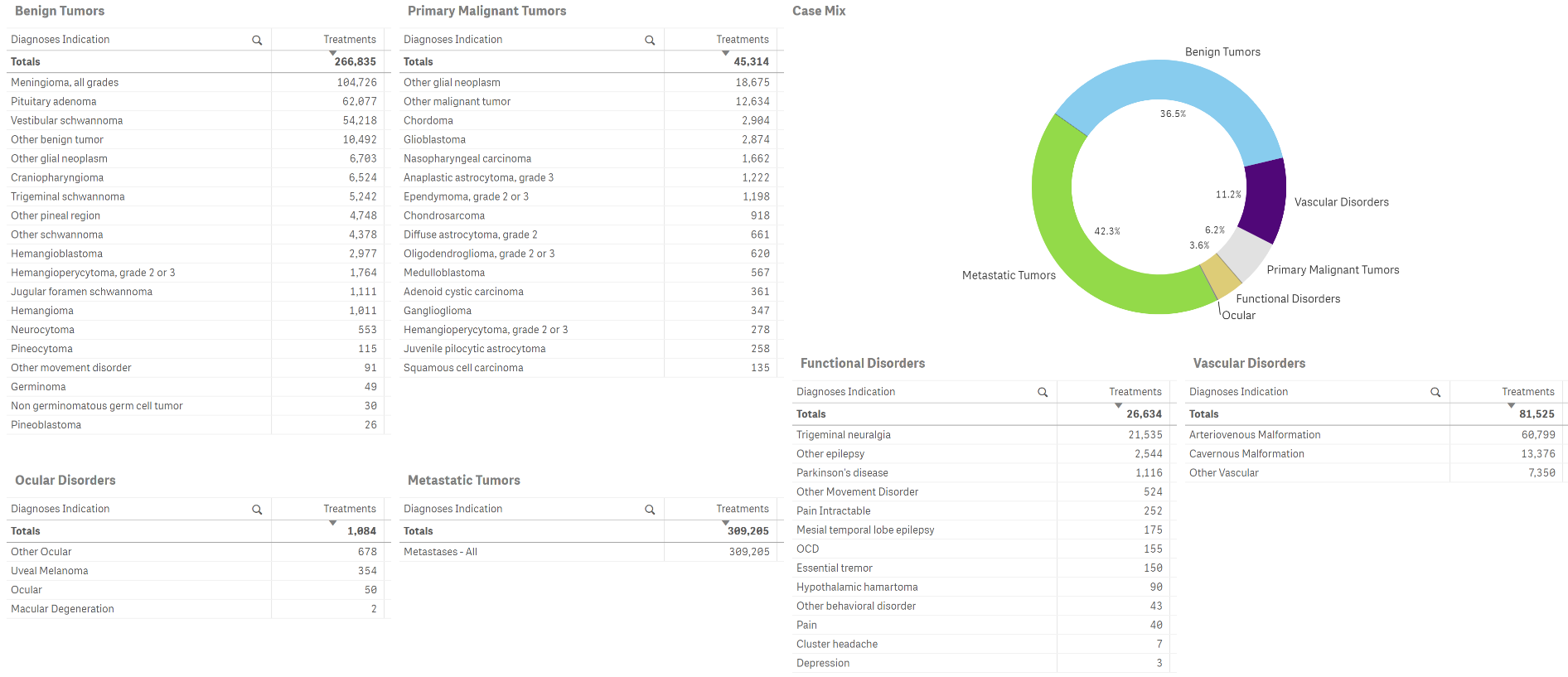 38
Leksell Gamma Knife®INDICATIONS REPORTED ASIA, 2021
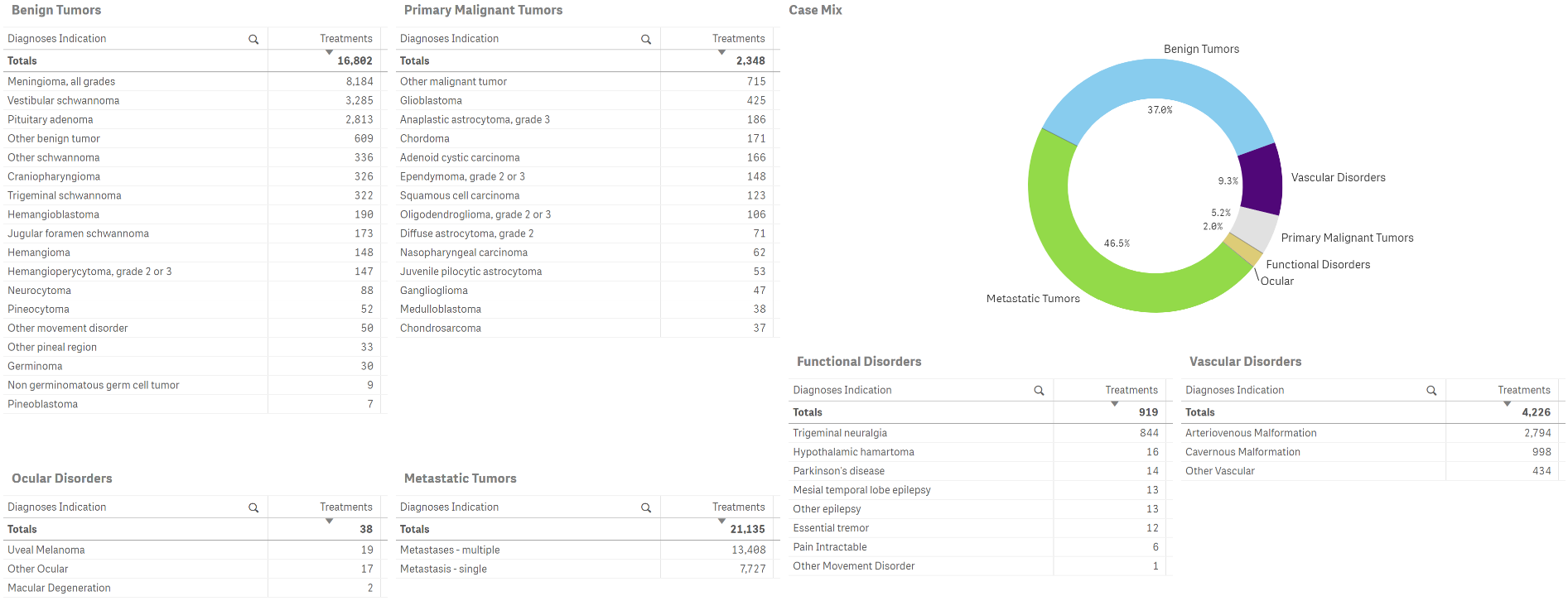 39
Leksell Gamma Knife®OVER 282 000 TREATMENTS REPORTED THROUGH 2021, CHINA
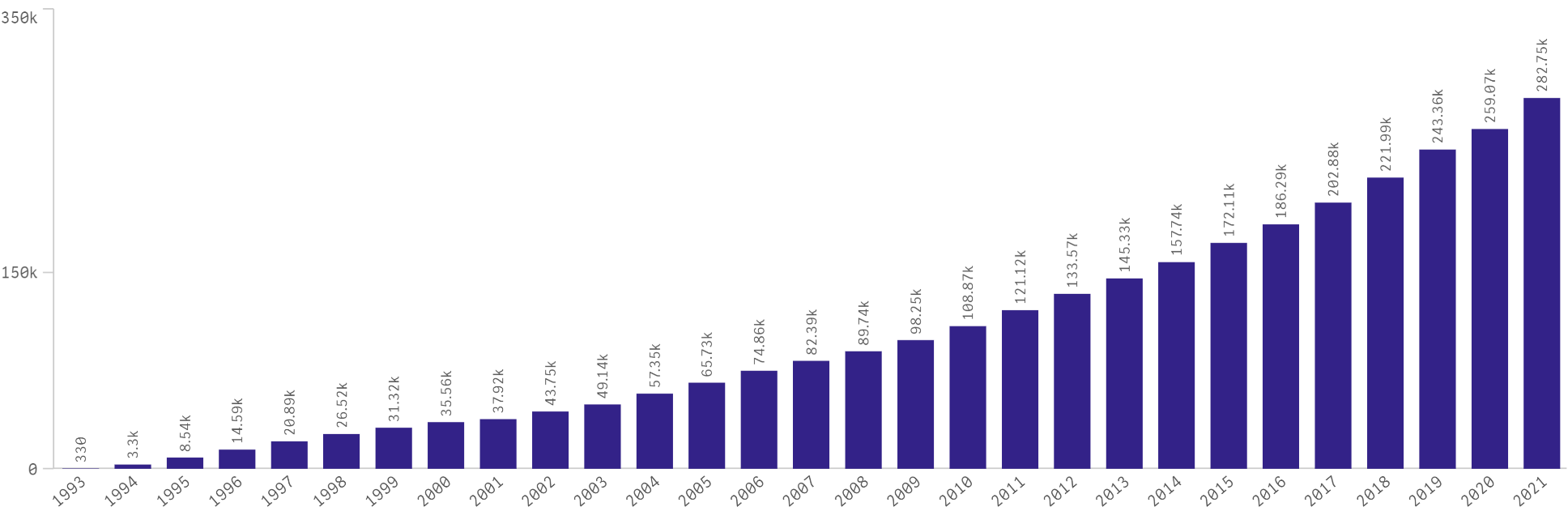 40
Leksell Gamma Knife®CASE MIX, CHINA
1993 - 2021
2021
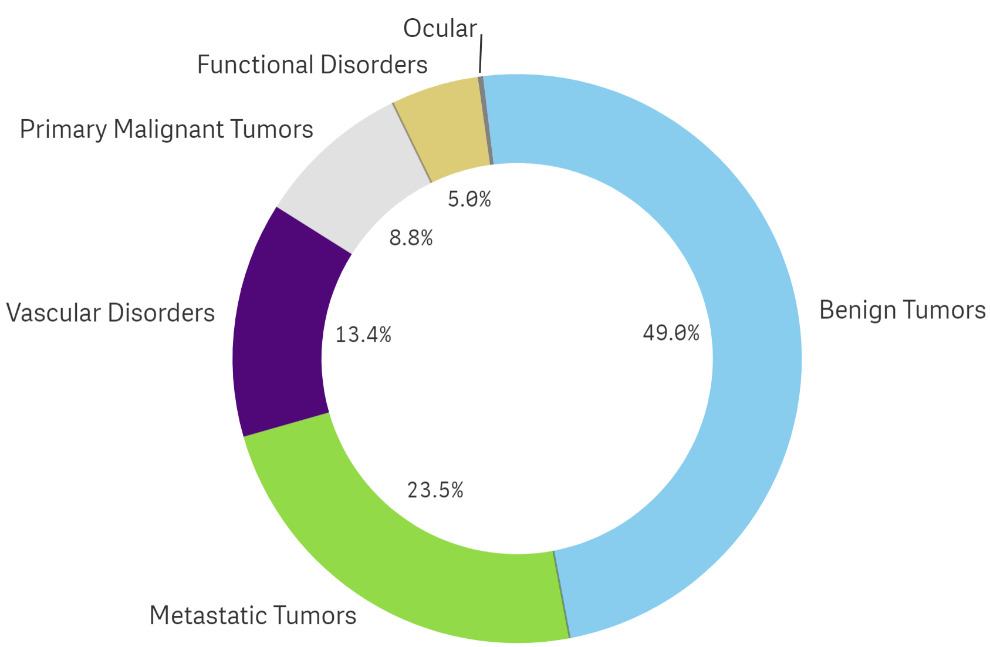 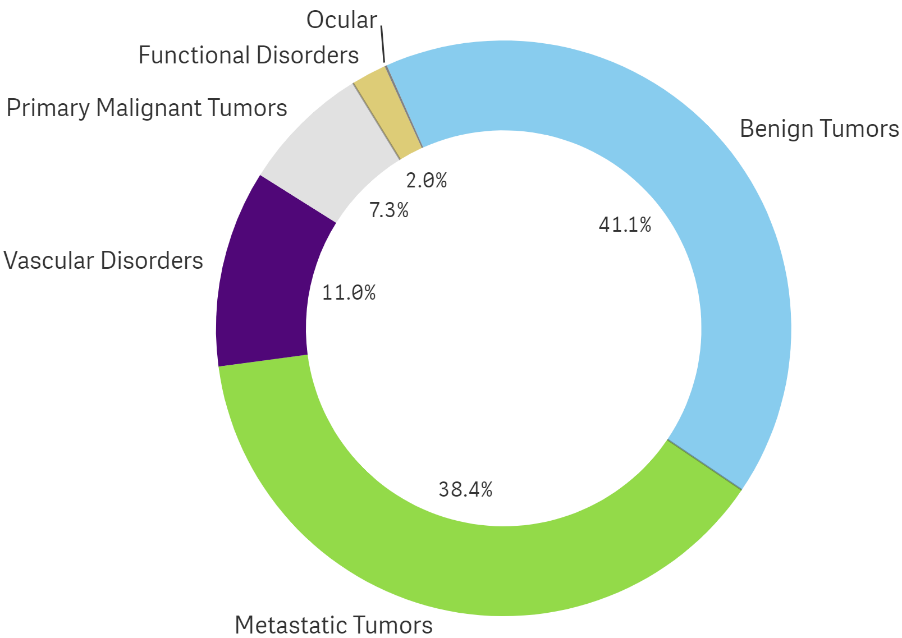 41
Leksell Gamma Knife®OVER 20 000 TREATMENTS REPORTED THROUGH 2021, INDIA
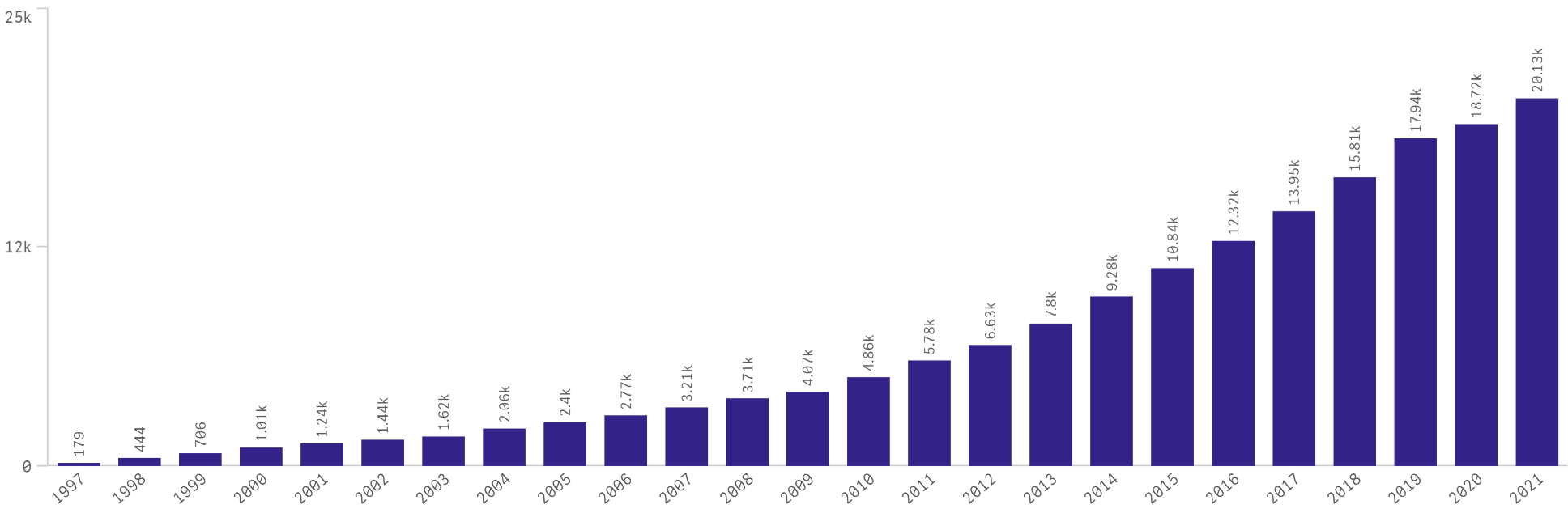 42
Leksell Gamma Knife®CASE MIX, INDIA
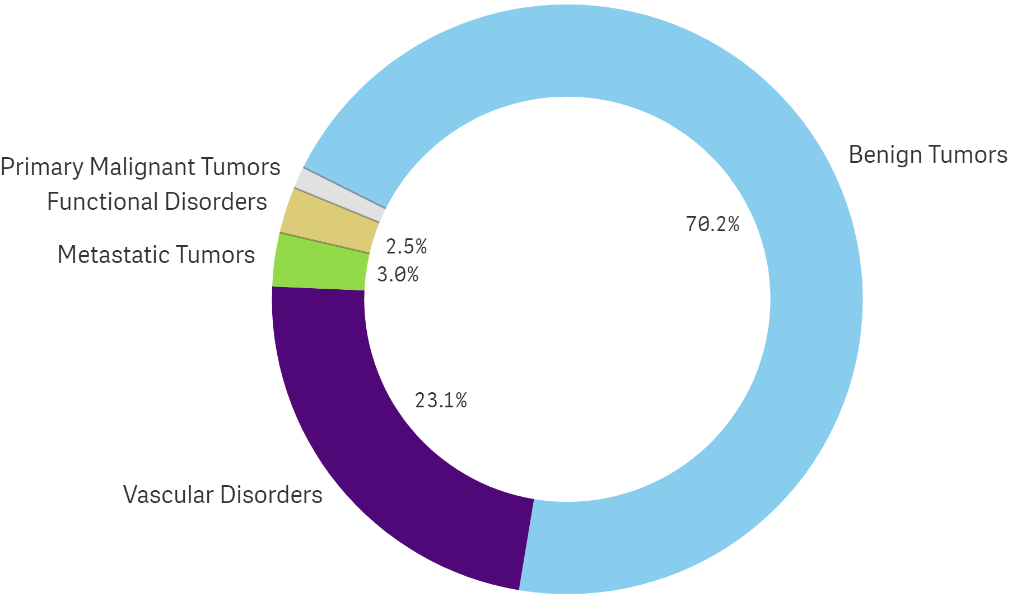 1997 - 2021
2021
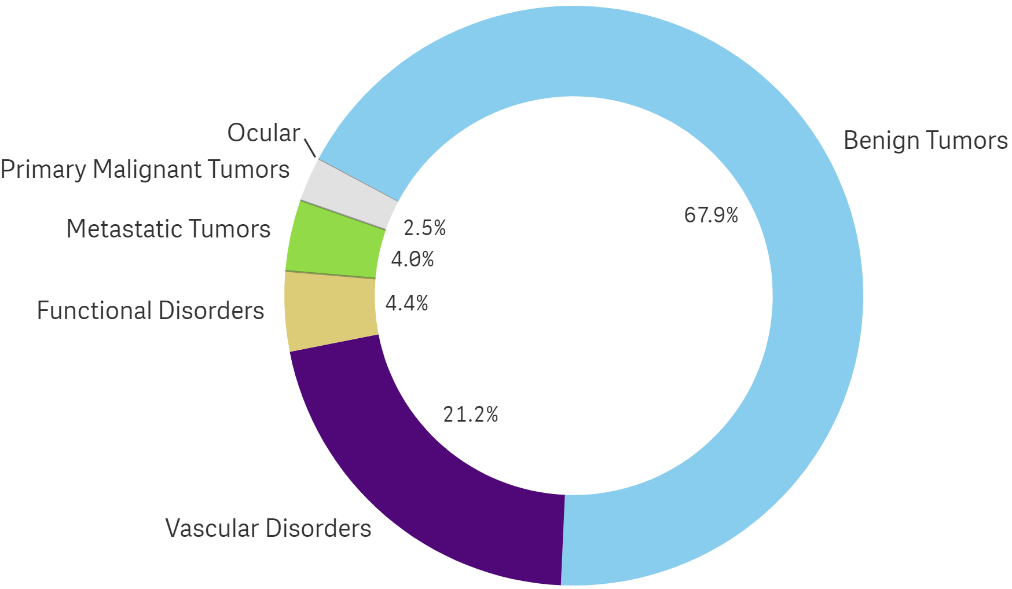 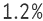 43
Leksell Gamma Knife®OVER 293 000 TREATMENTS REPORTED THROUGH 2021, JAPAN
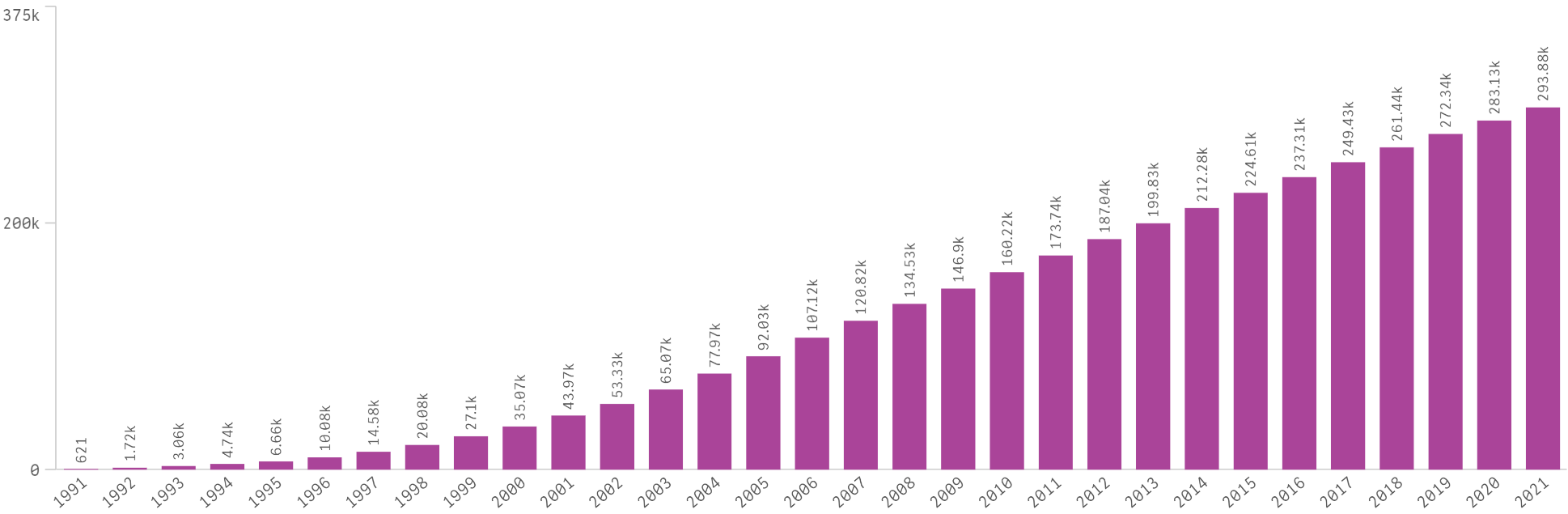 44
Leksell Gamma Knife®CASE MIX, JAPAN
1991 - 2021
2021
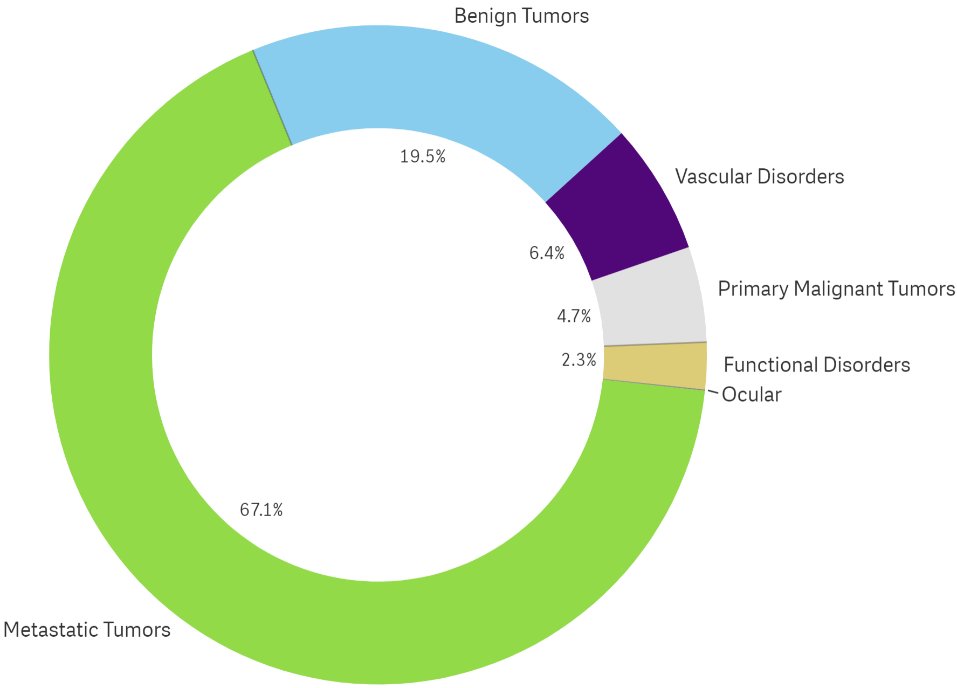 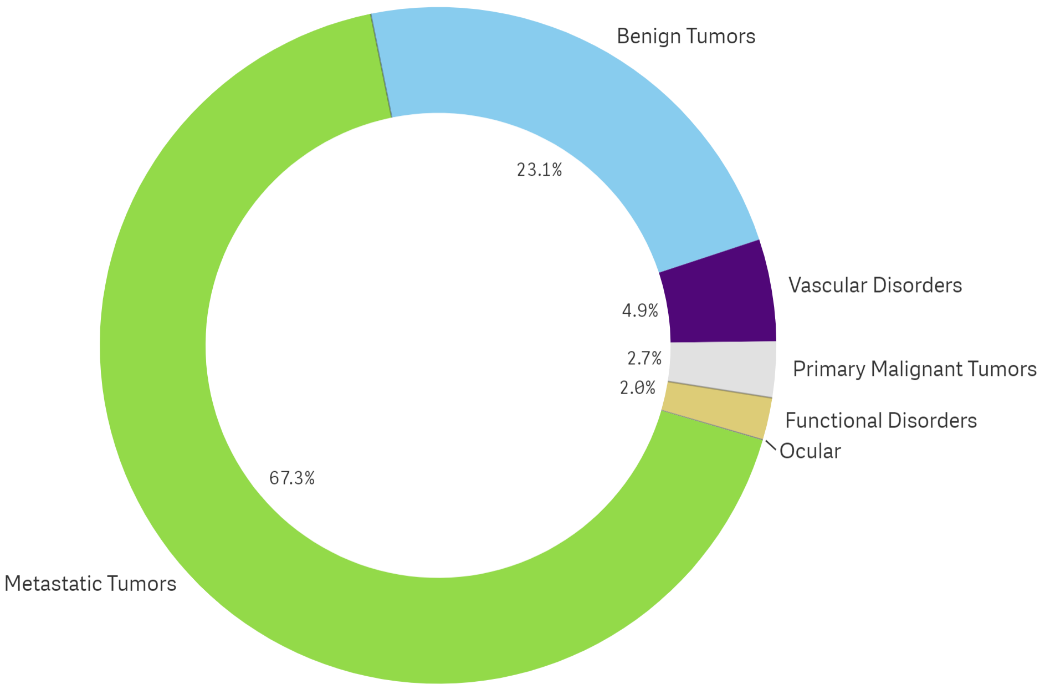 45
Leksell Gamma Knife®OVER 87 000 TREATMENTS REPORTED THROUGH 2021, REPLUBLIC OF KOREA
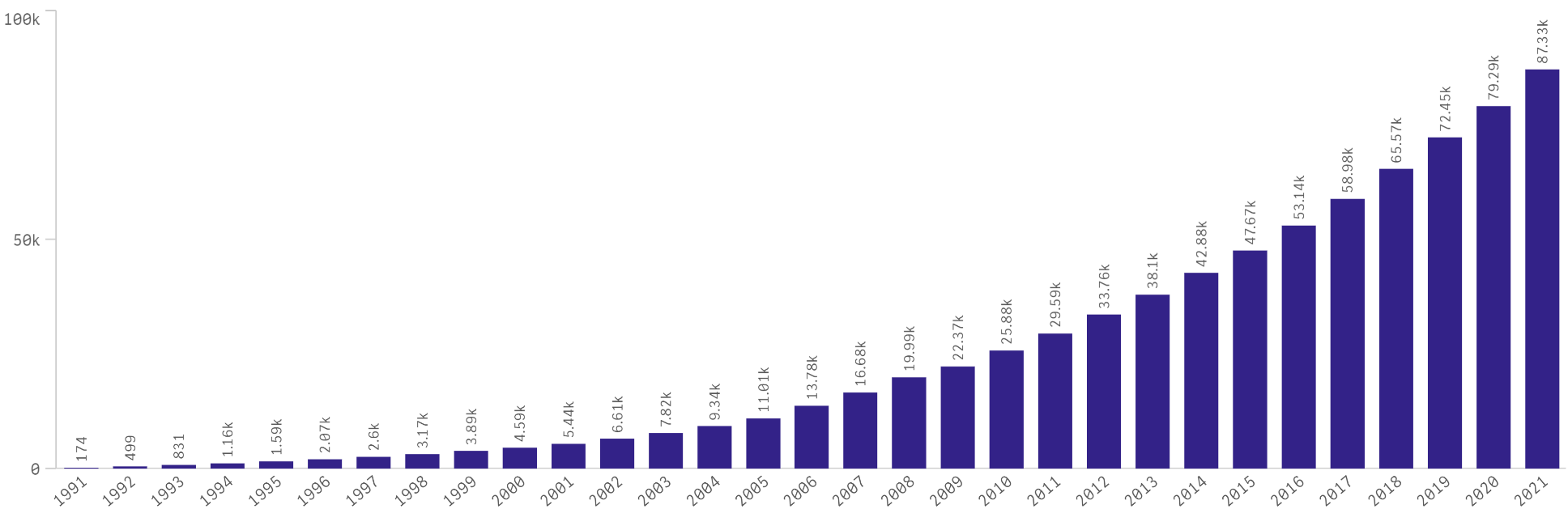 46
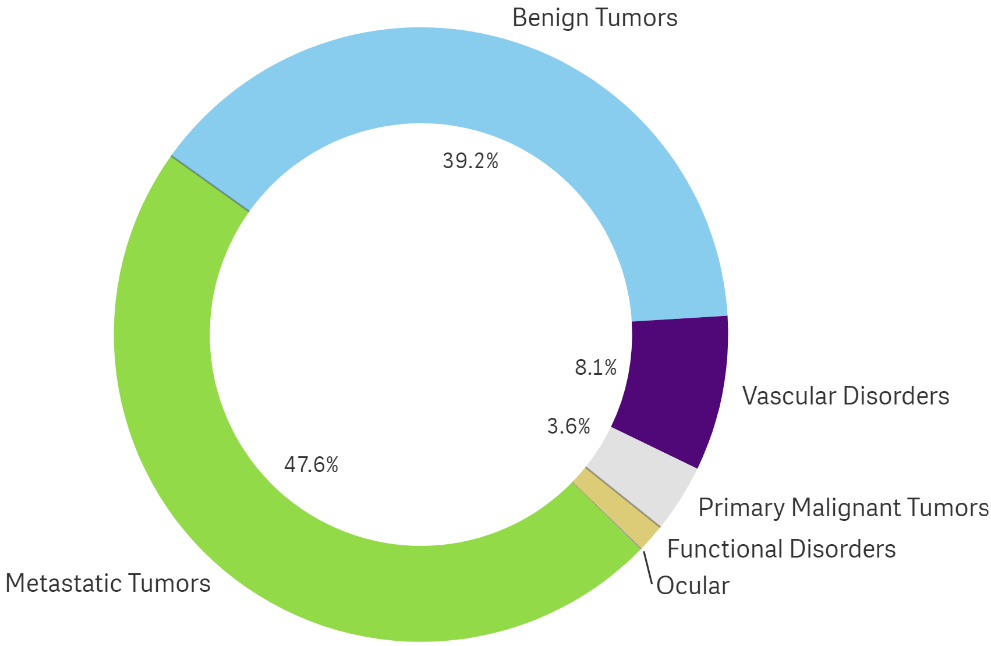 Leksell Gamma Knife®CASE MIX, REPUBLIC OF KOREA
1991 - 2021
2021
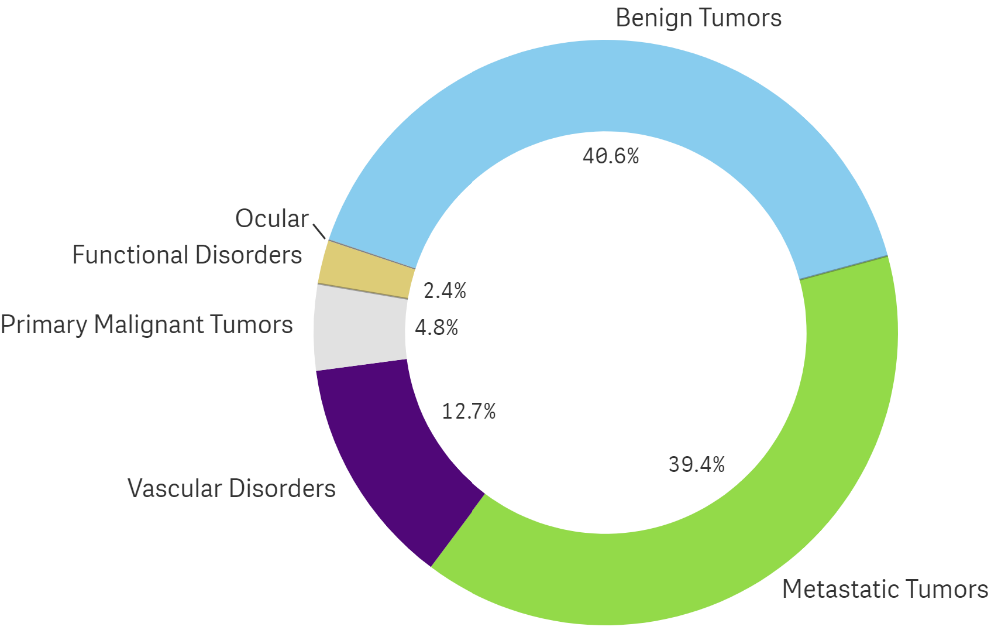 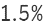 47
EUROPE
48
Leksell Gamma Knife®OVER 336 000 TREATMENTS REPORTED THROUGH 2021, EUROPE
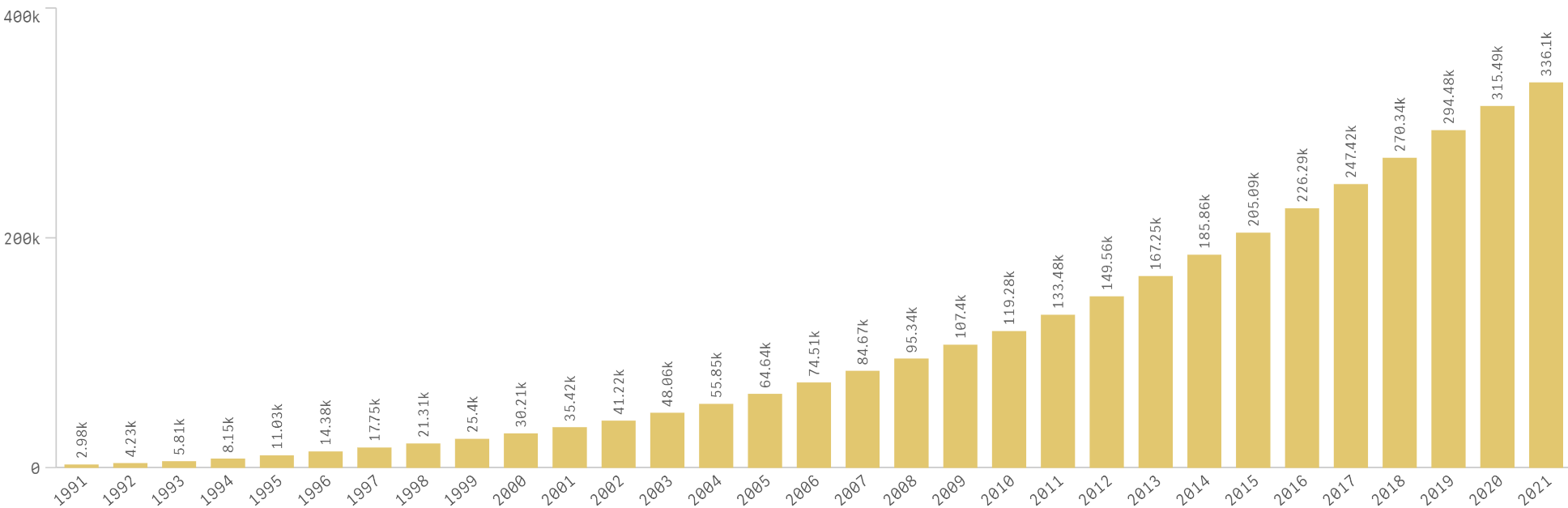 49
Leksell Gamma Knife®INDICATIONS REPORTED ANNUALLY, EUROPE
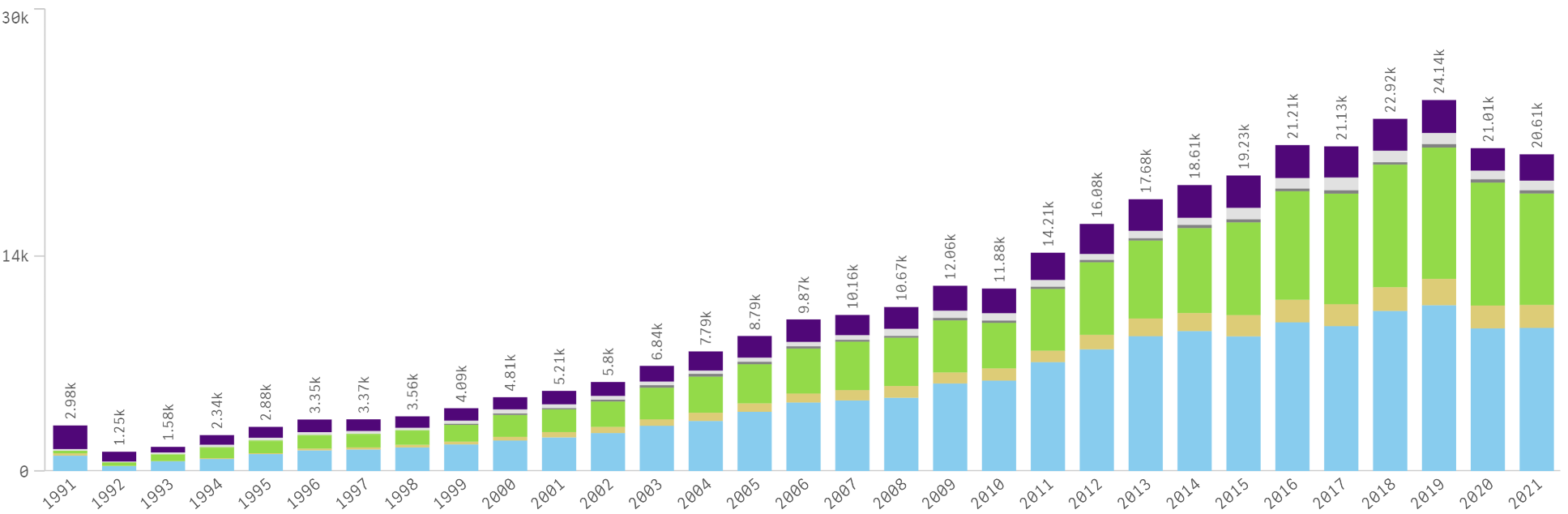 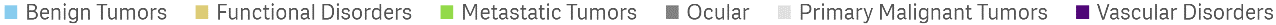 50
Leksell Gamma Knife®INDICATIONS REPORTED 1968 – 2021, EUROPE
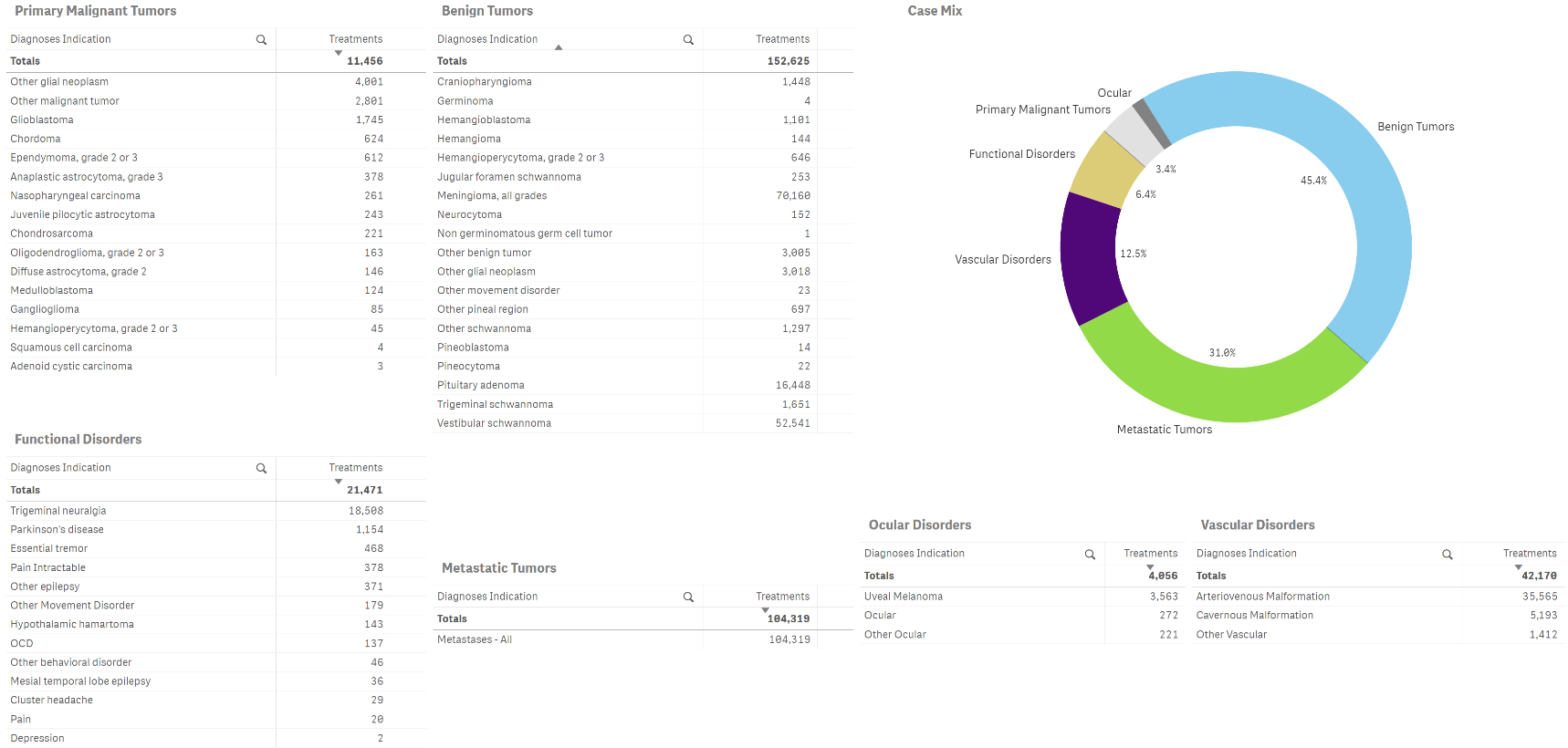 51
Leksell Gamma Knife®INDICATIONS REPORTED 2021, EUROPE
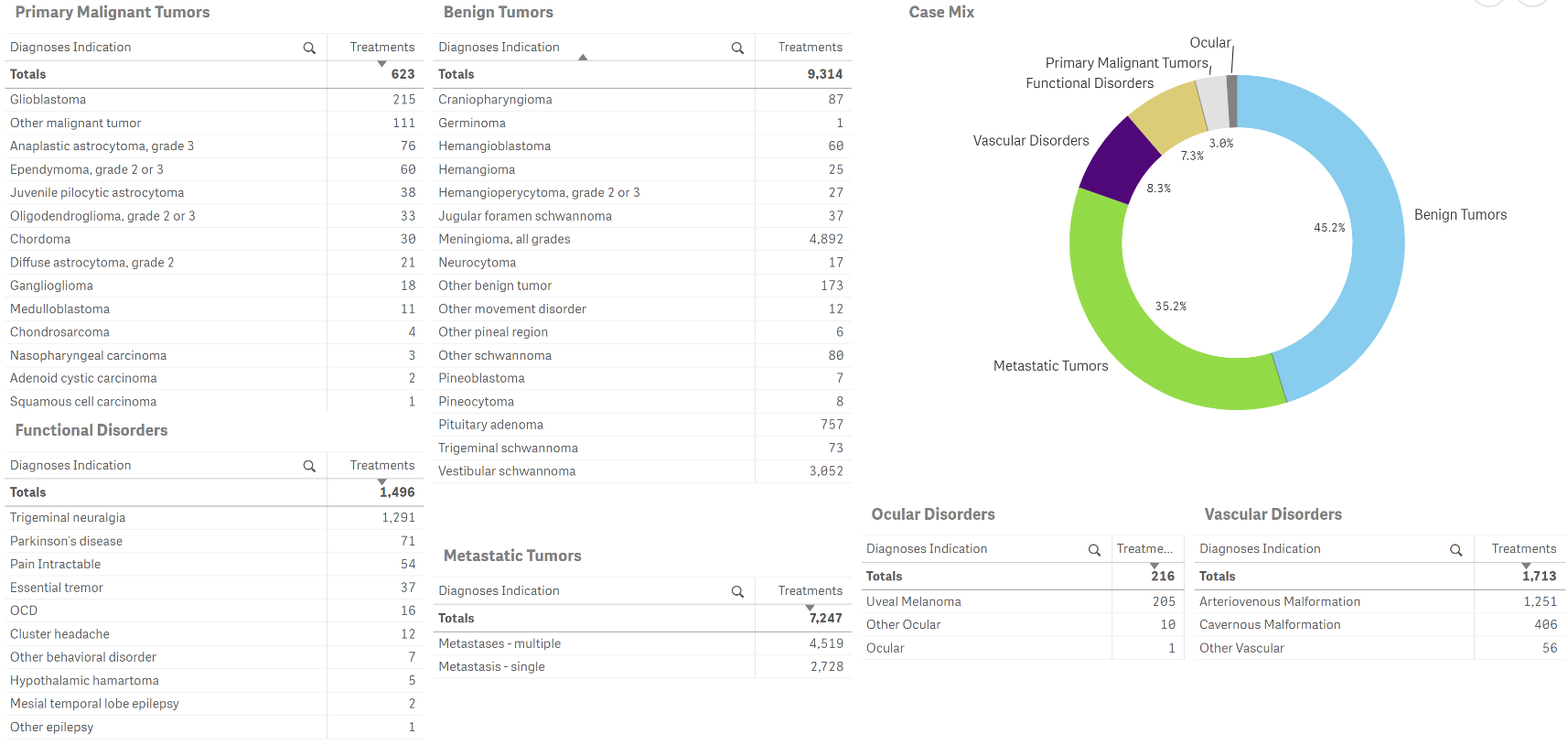 52
Leksell Gamma Knife®OVER 42 000 TREATMENTS REPORTED THROUGH 2021, ITALY
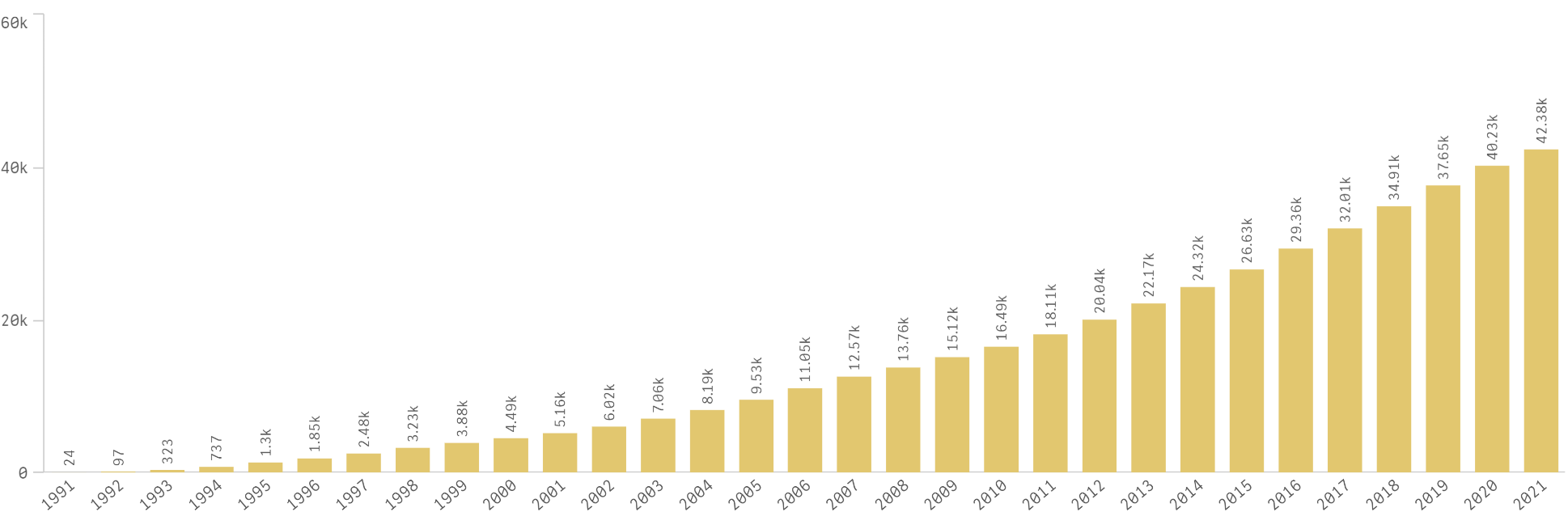 53
Leksell Gamma Knife®CASE MIX, ITALY
1991 - 2021
2021
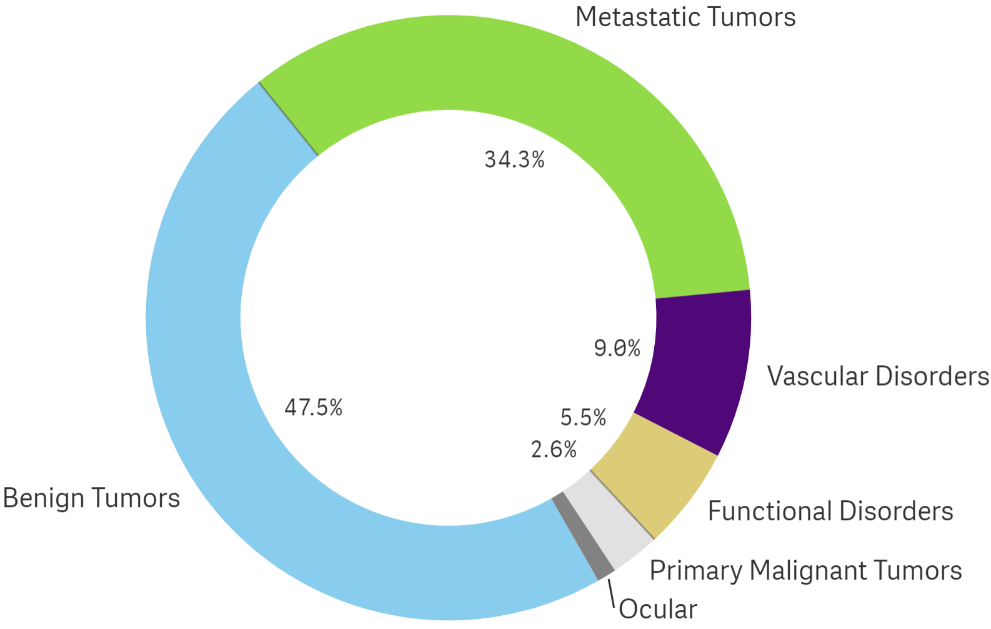 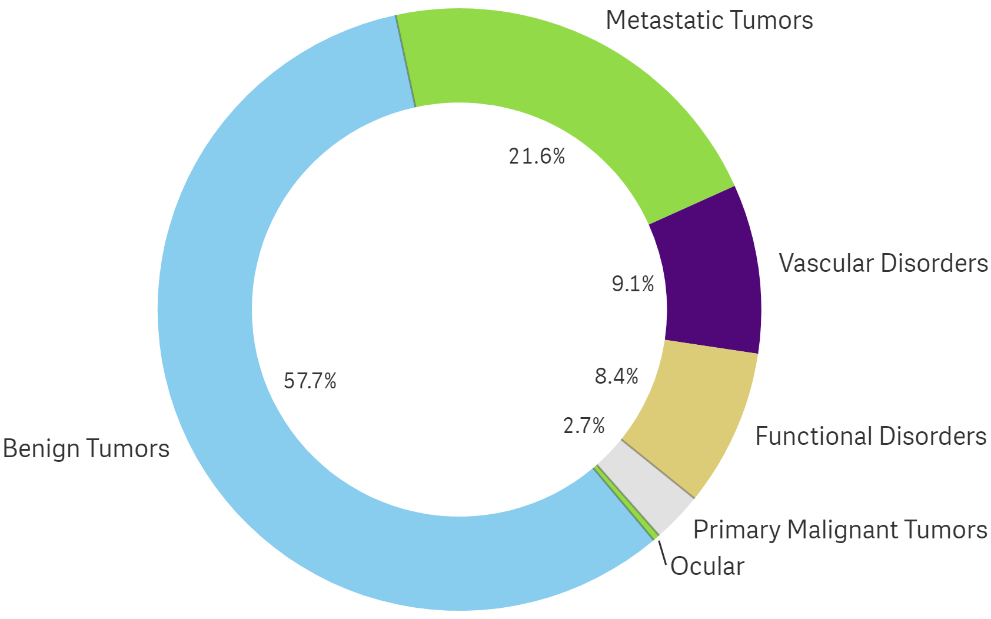 54
Leksell Gamma Knife®OVER 32 000 TREATMENTS REPORTED THROUGH 2021, RUSSIA
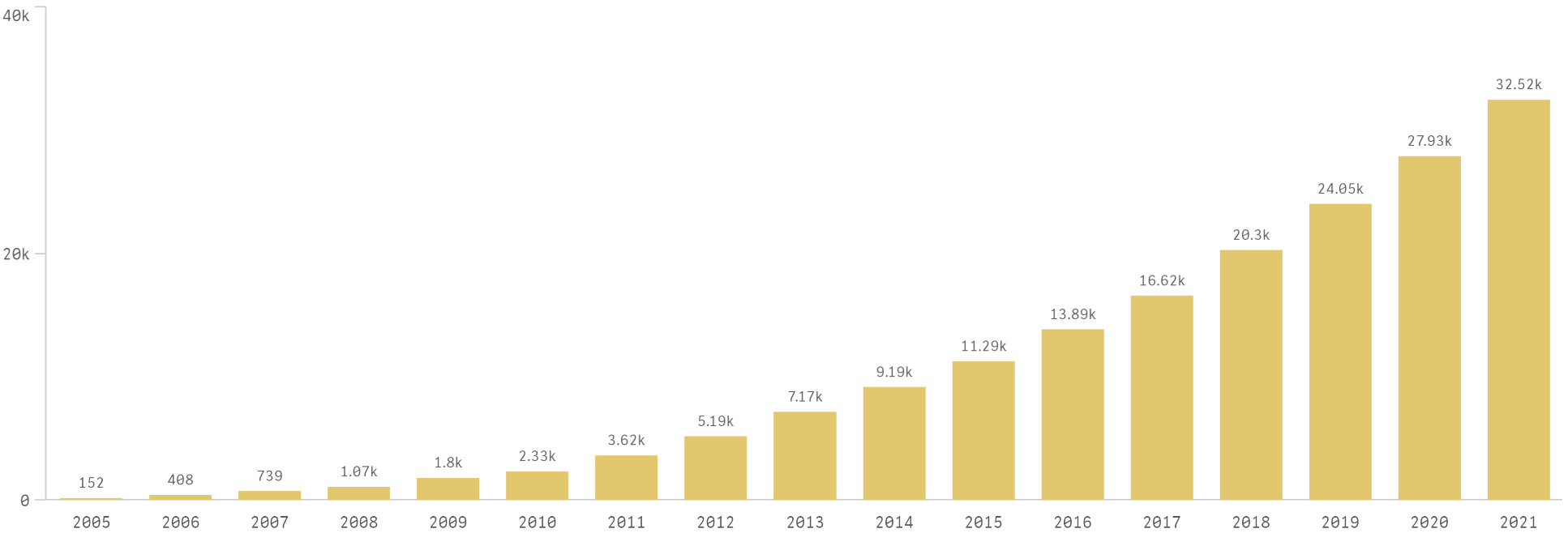 55
Leksell Gamma Knife®CASE MIX, RUSSIA
2005 - 2021
2021
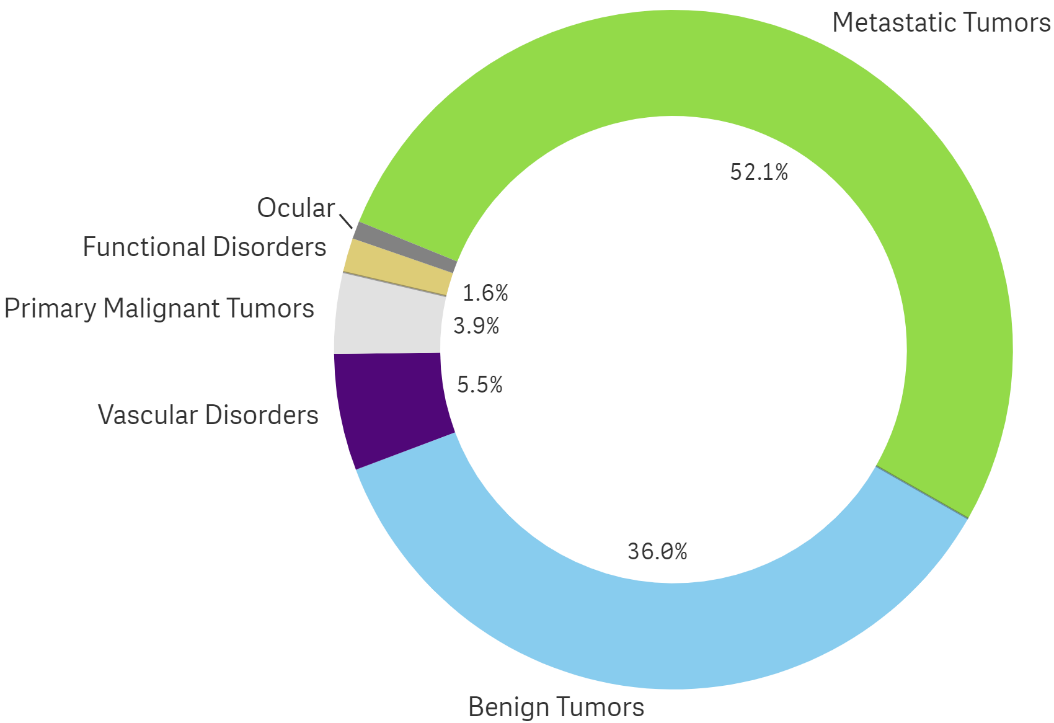 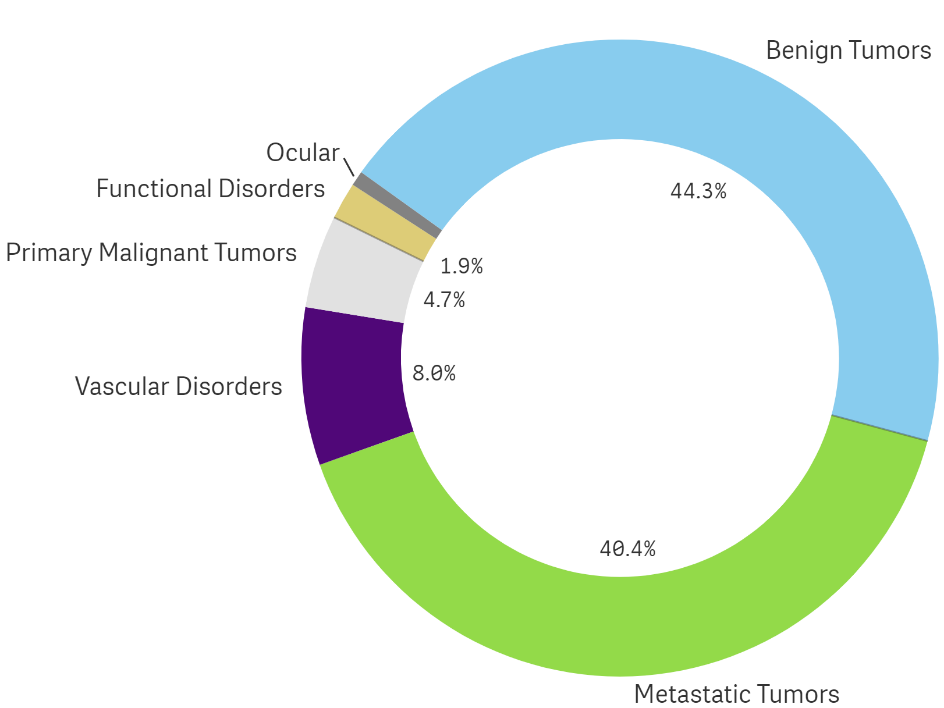 56
Leksell Gamma Knife®OVER 44 000 TREATMENTS REPORTED THROUGH 2021, TURKEY
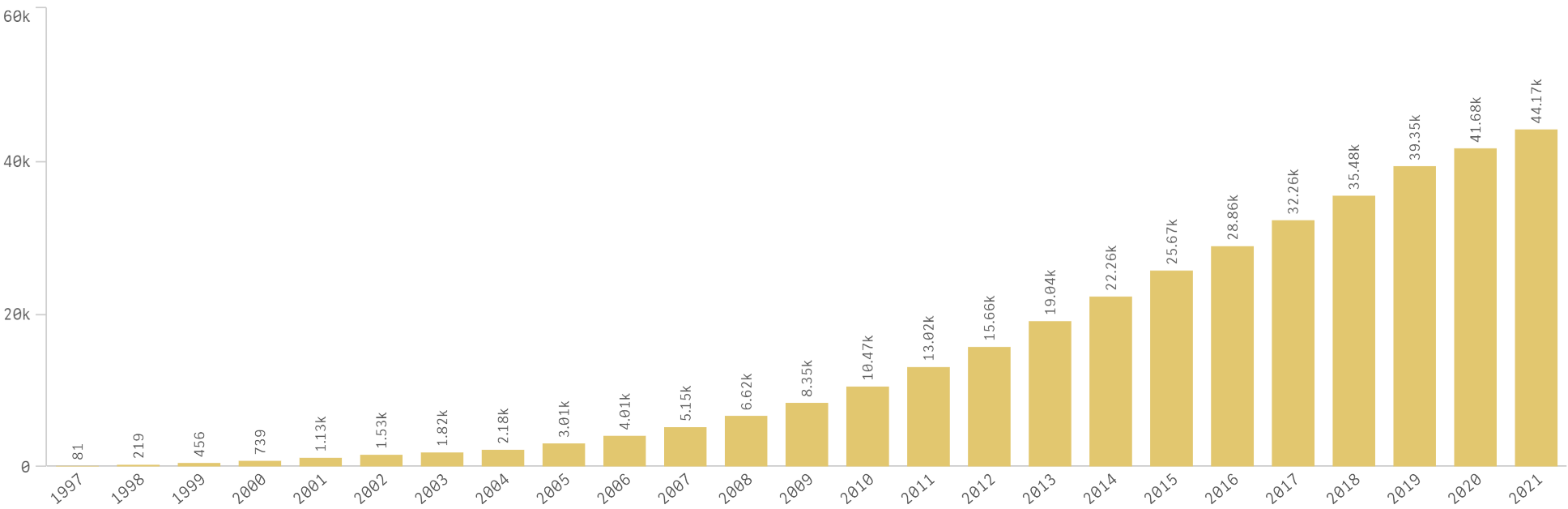 57
Leksell Gamma Knife®CASE MIX, TURKEY
1997 - 2021
2021
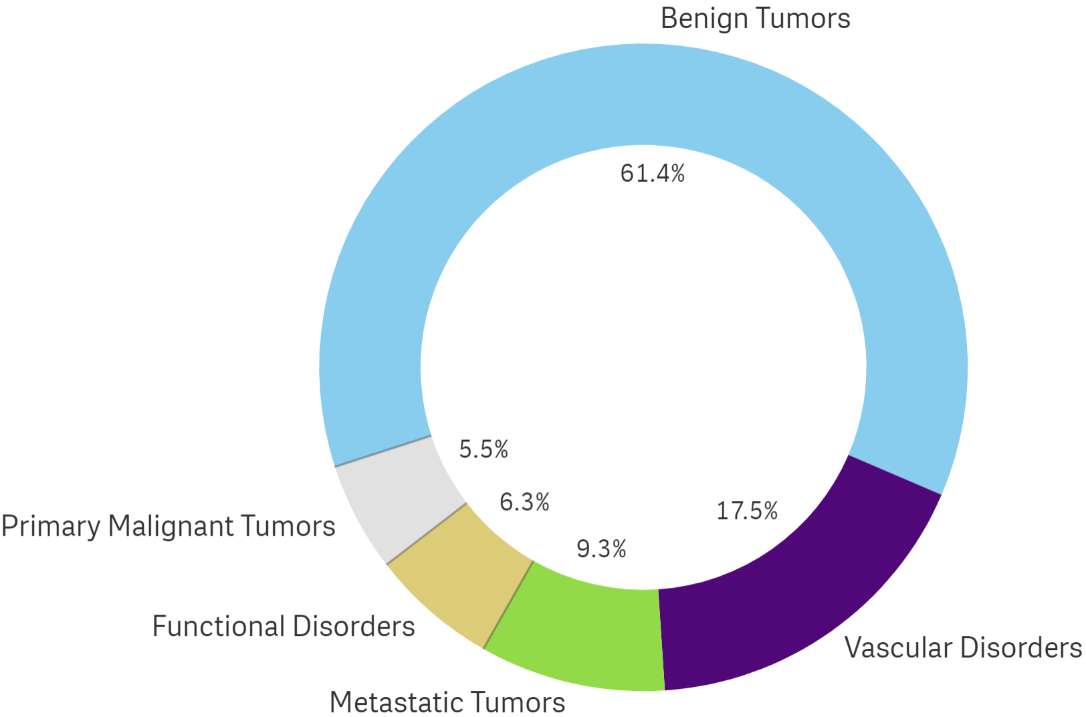 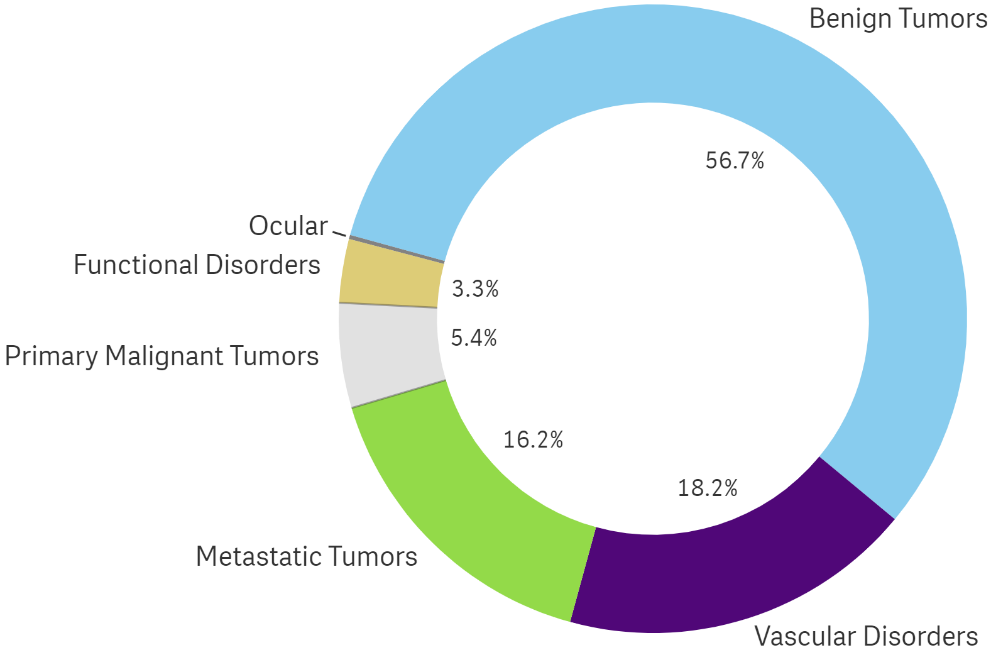 58
Leksell Gamma Knife®OVER 35 000 TREATMENTS REPORTED THROUGH 2021, UNITED KINGDOM
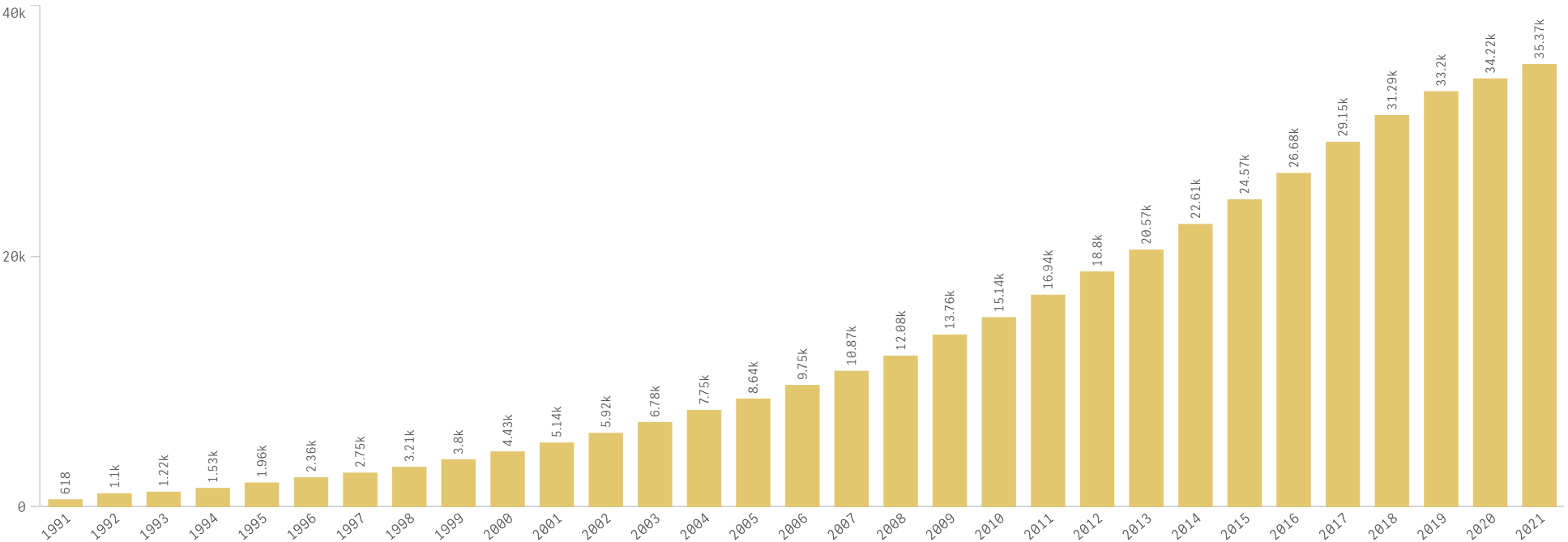 59
Leksell Gamma Knife®CASE MIX, UNITED KINGDOM
1991 - 2021
2021
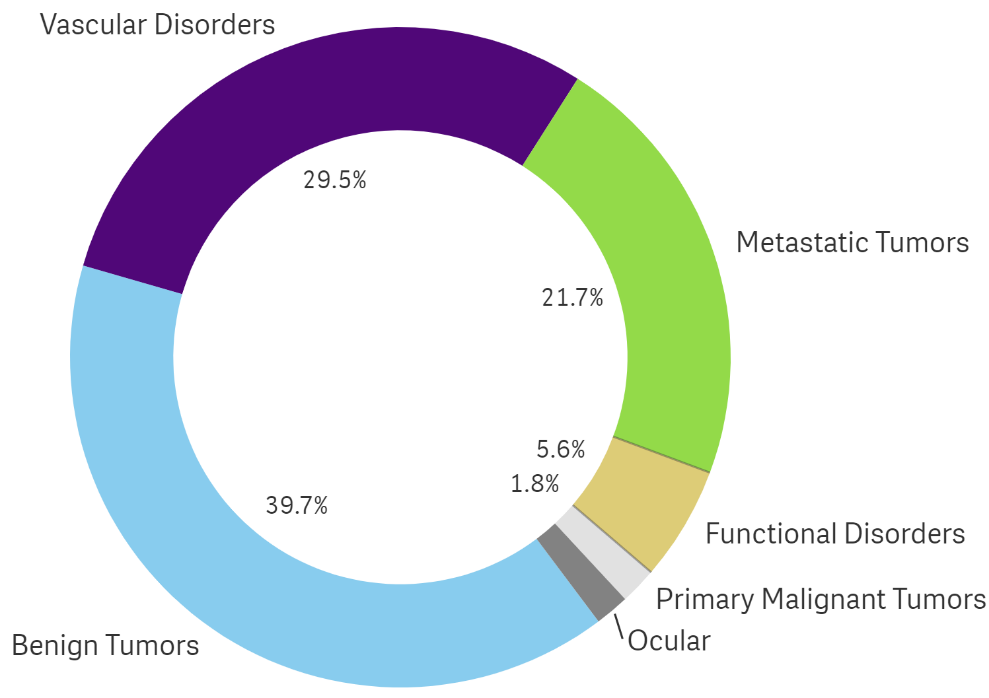 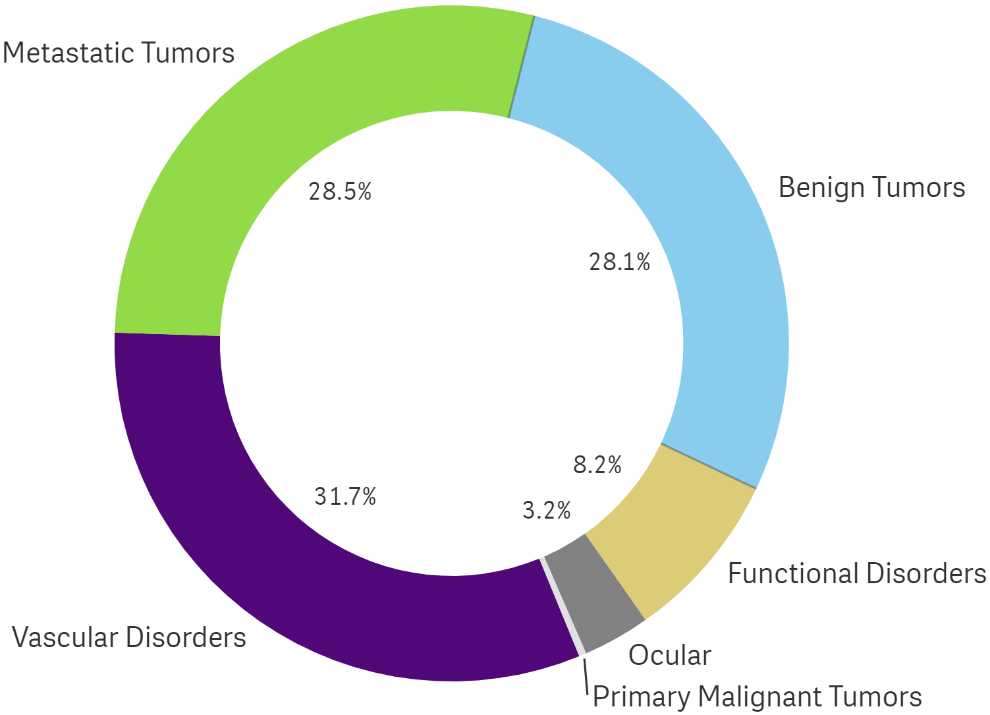 60
MIDDLE EAST & AFRICA
61
Leksell Gamma Knife®OVER 38 000 TREATMENTS REPORTED THROUGH 2021, MIDDLE EAST & AFRICA
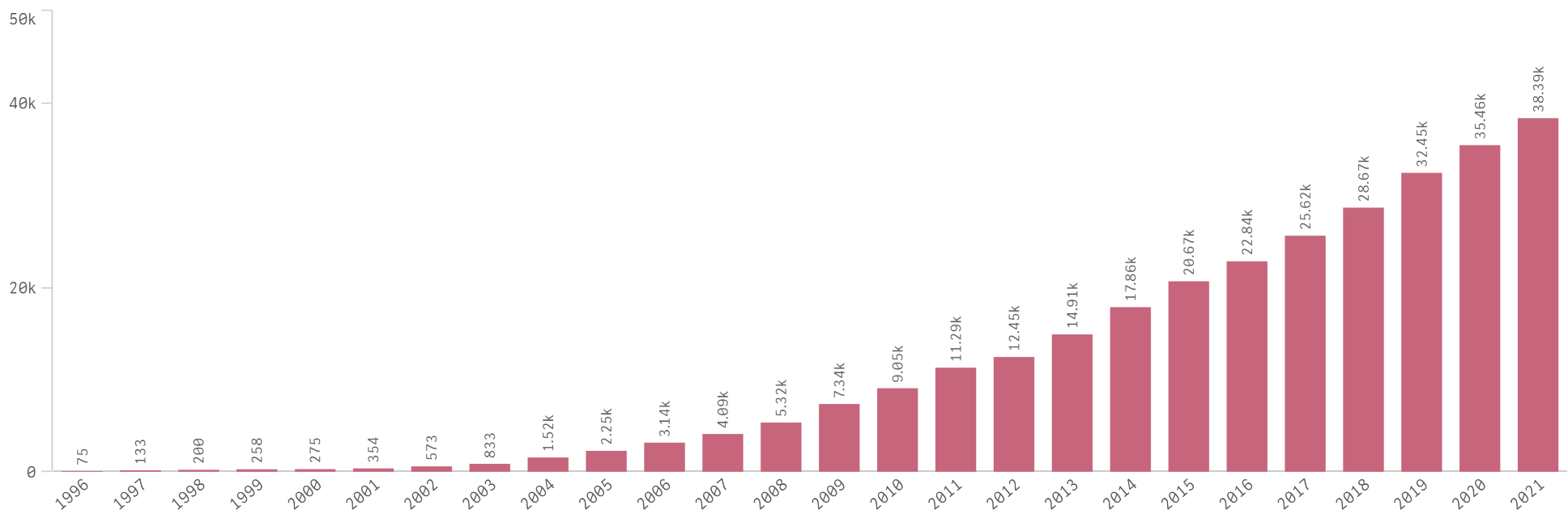 62
LEGED
Leksell Gamma Knife®INDICATIONS REPORTED ANNUALLY, MIDDLE EAST & AFRICA
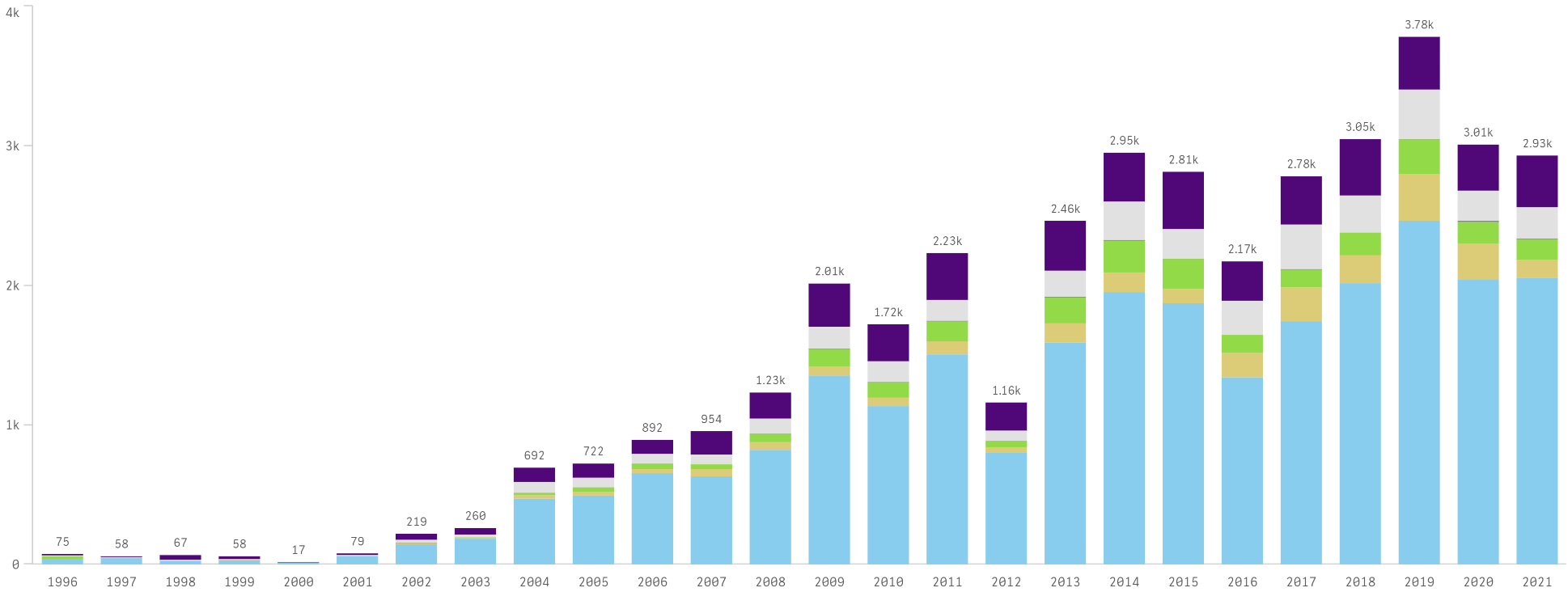 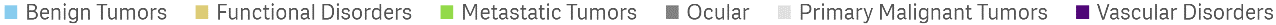 63
Leksell Gamma Knife®INDICATIONS REPORTED 1996 – 2021, MIDDLE EAST & AFRICA
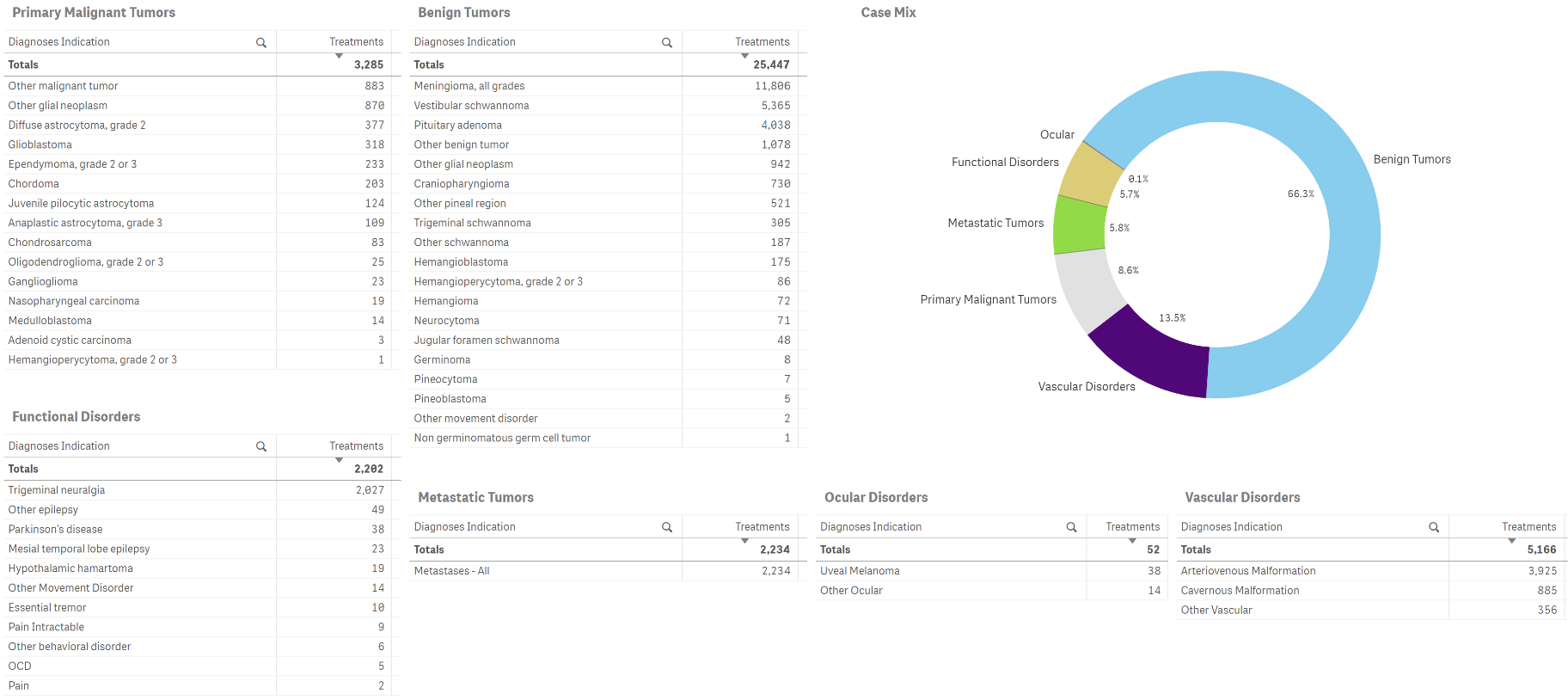 64
Leksell Gamma Knife®INDICATIONS REPORTED 2021, MIDDLE EAST & AFRICA
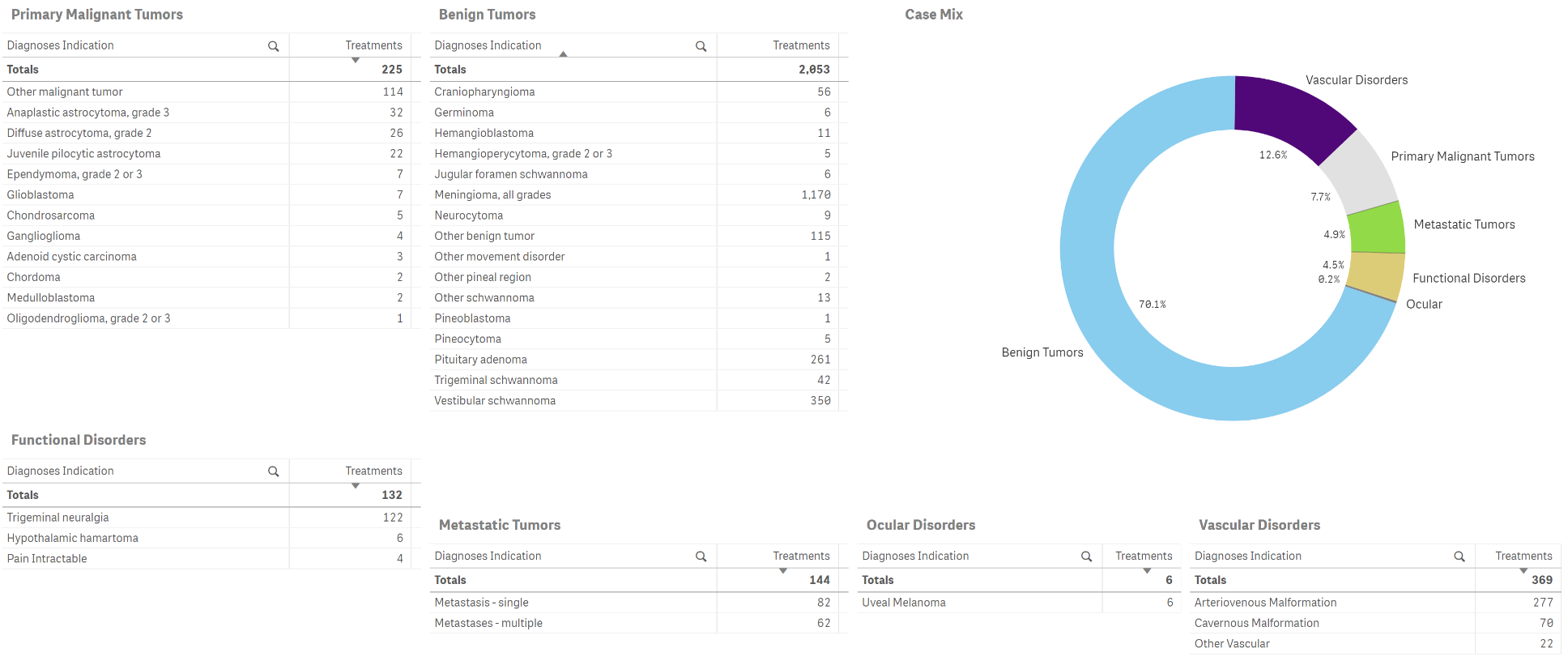 65
THE AMERICAS
66
Leksell Gamma Knife®OVER 367 000 TREATMENTS REPORTED THROUGH 2021, THE AMERICAS
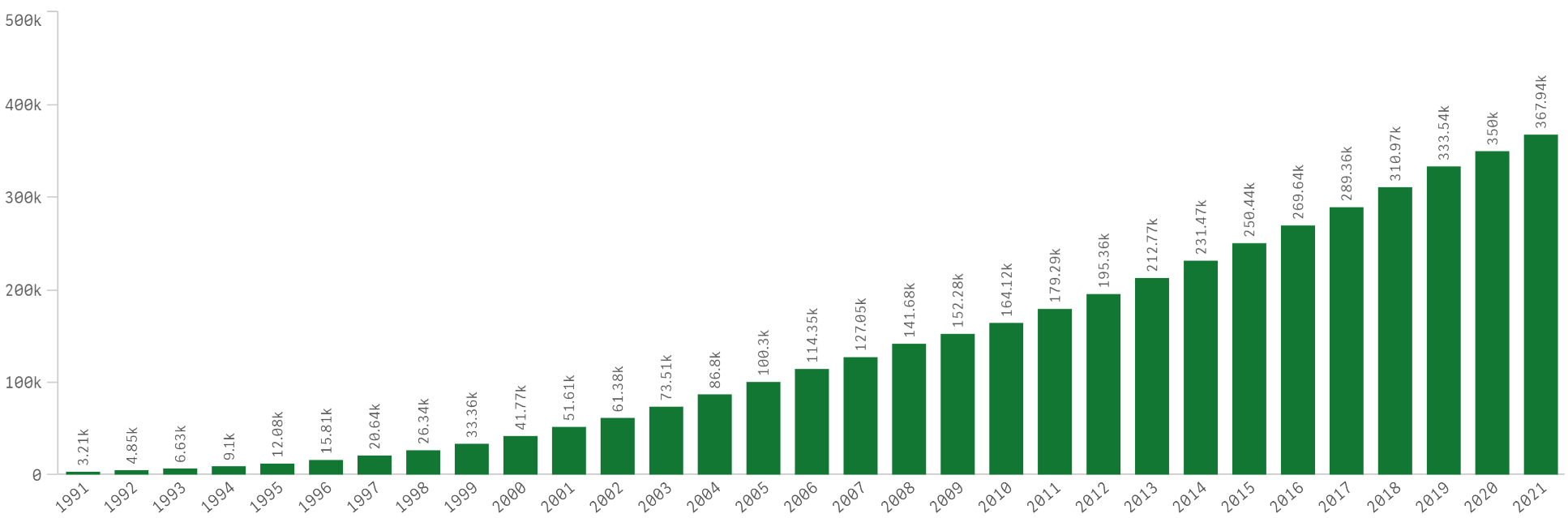 67
Leksell Gamma Knife®INDICATIONS REPORTED ANNUALLY, THE AMERICAS
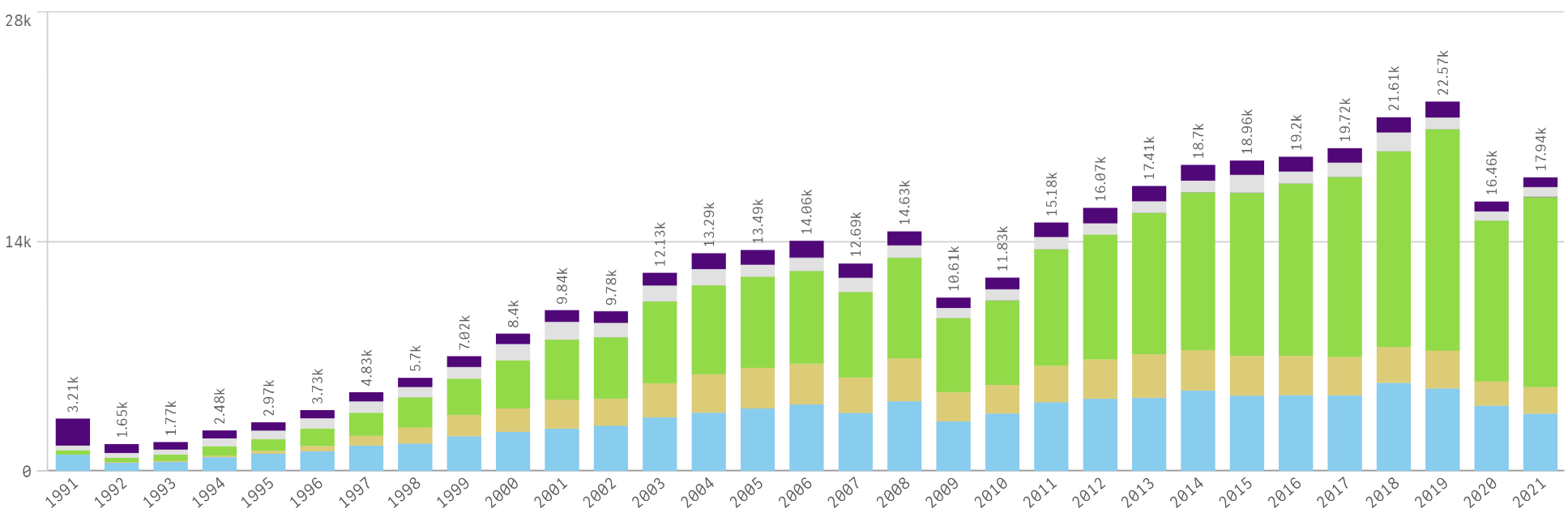 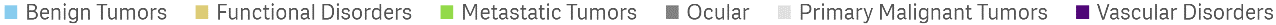 68
Leksell Gamma Knife®INDICATIONS REPORTED 1987 – 2021, THE AMERICAS
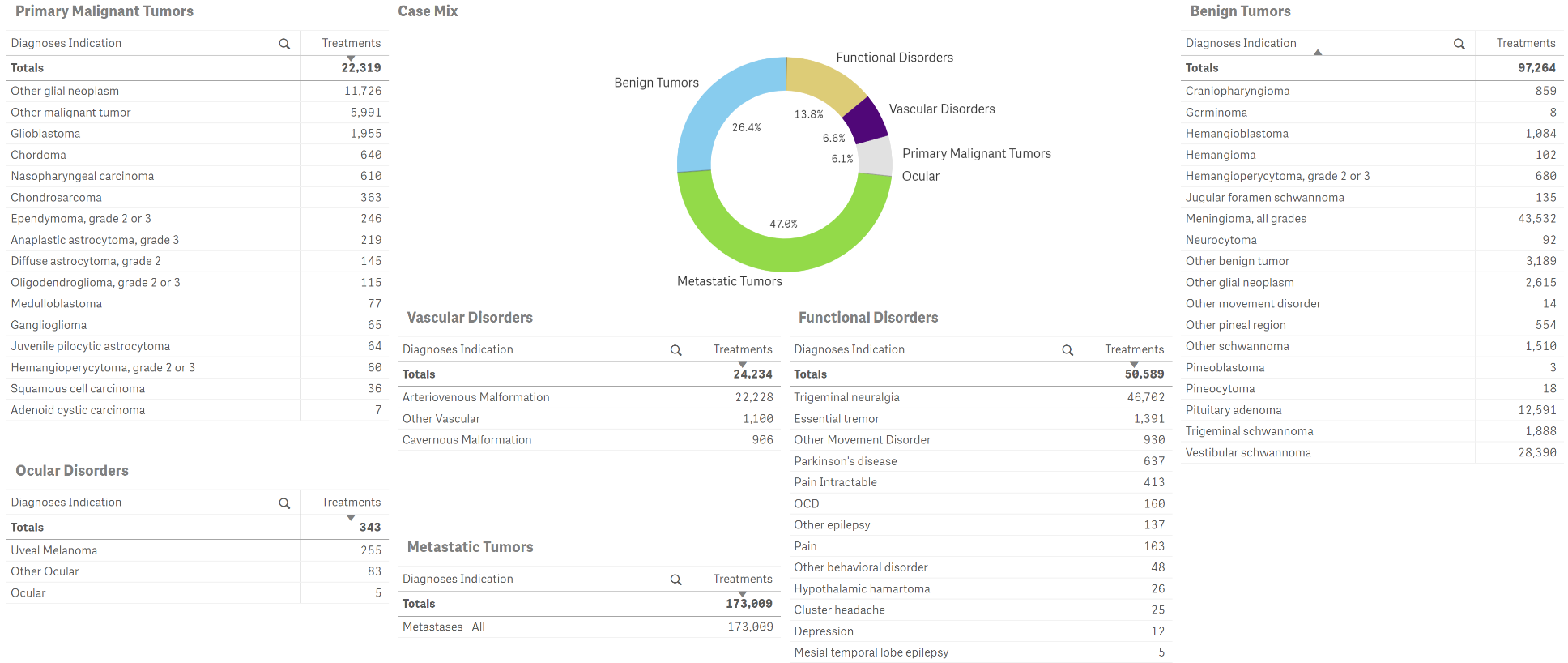 69
This one  plus 69, 73, 74
Leksell Gamma Knife®INDICATIONS REPORTED 2021, THE AMERICAS
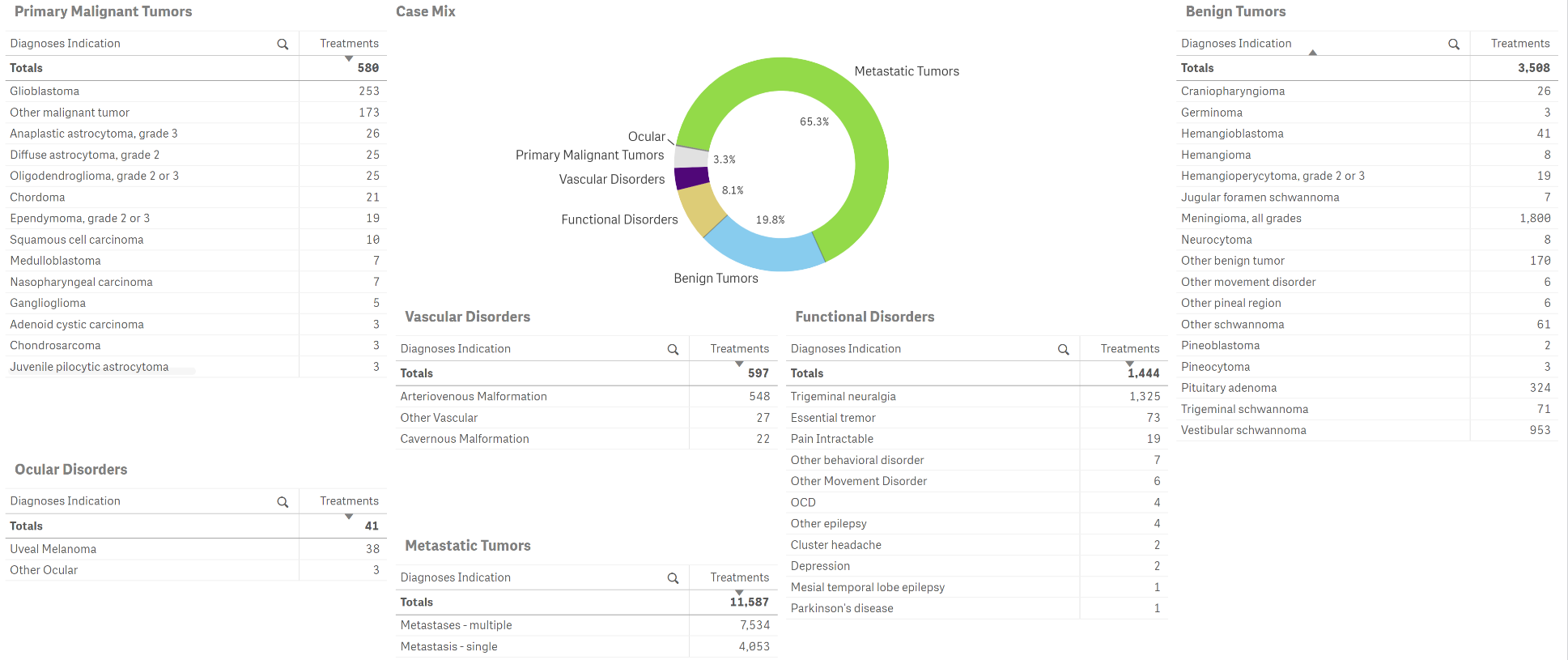 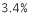 70
Leksell Gamma Knife®OVER 21 000 TREATMENTS REPORTED THROUGH 2021, CANADA
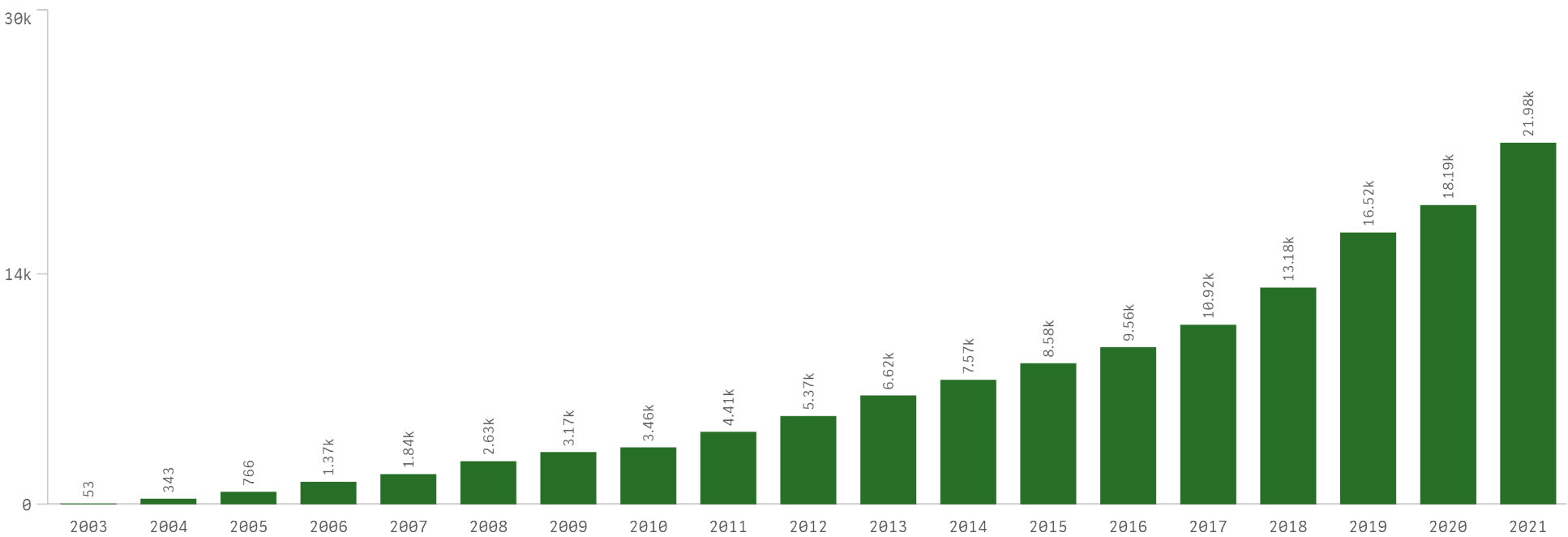 71
Leksell Gamma Knife®CASE MIX, CANADA
2003 - 2021
2021
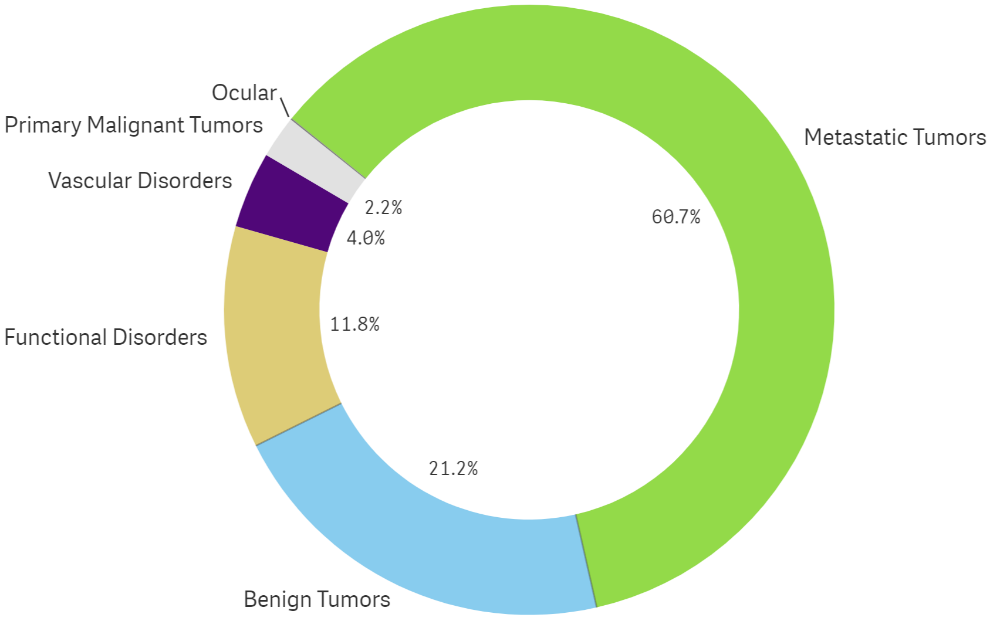 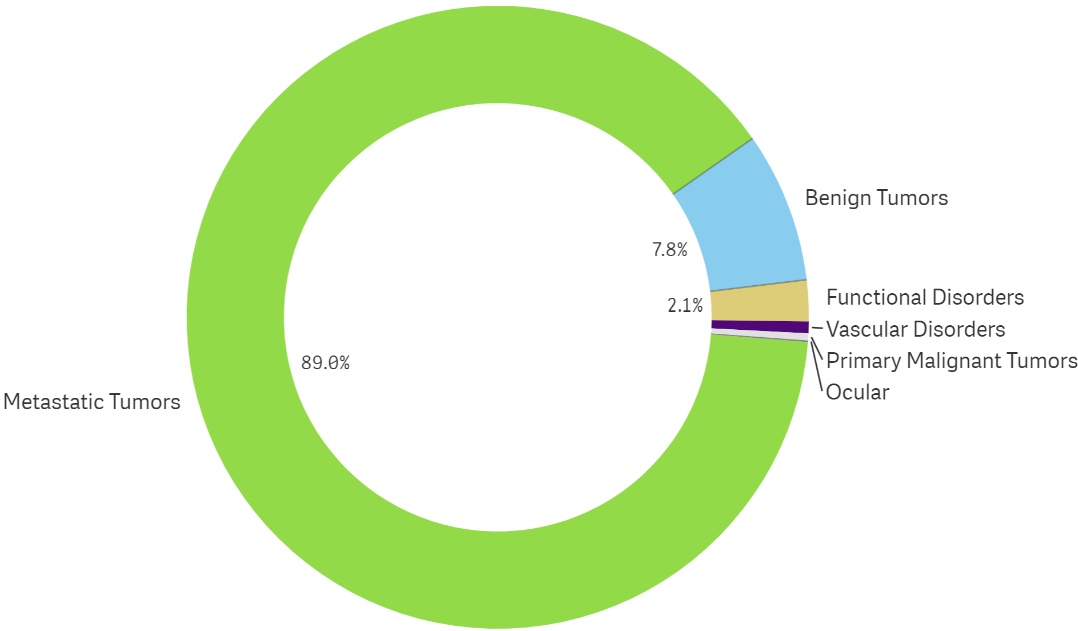 72
Leksell Gamma Knife®OVER 331 000 TREATMENTS REPORTED THROUGH 2021, UNITED STATES
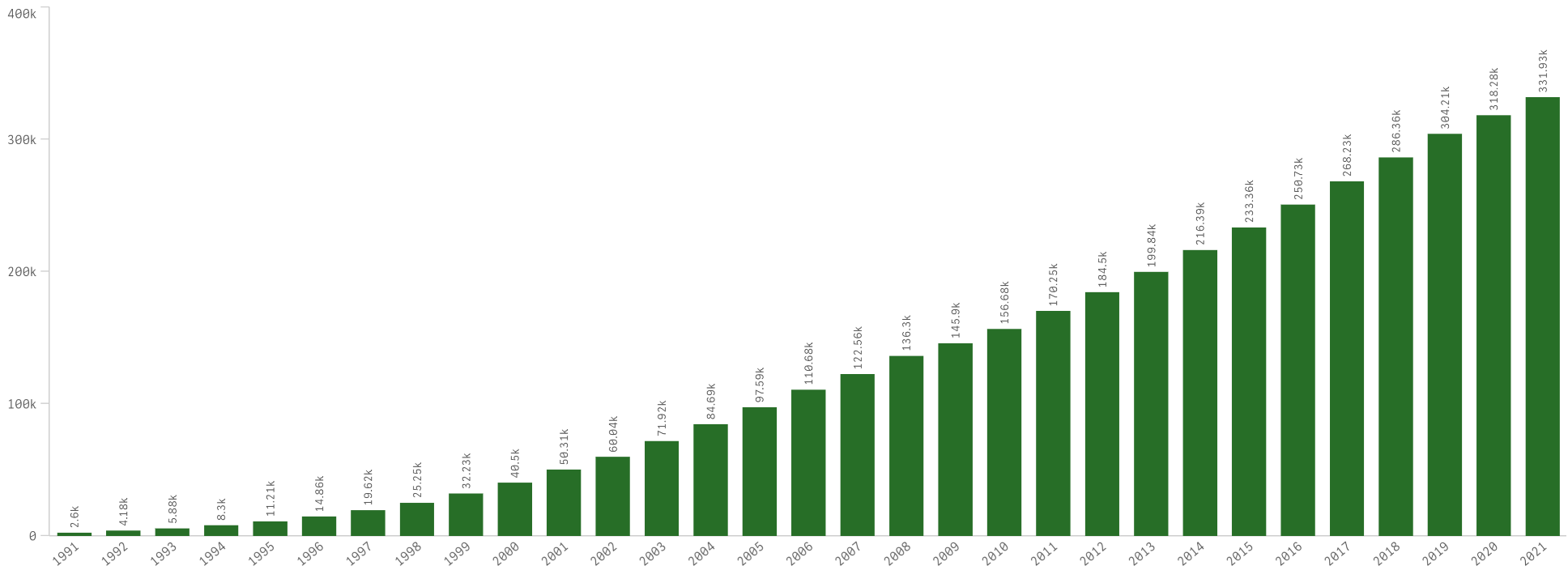 73
Leksell Gamma Knife®CASE MIX, UNITED STATES
1987 - 2021
2021
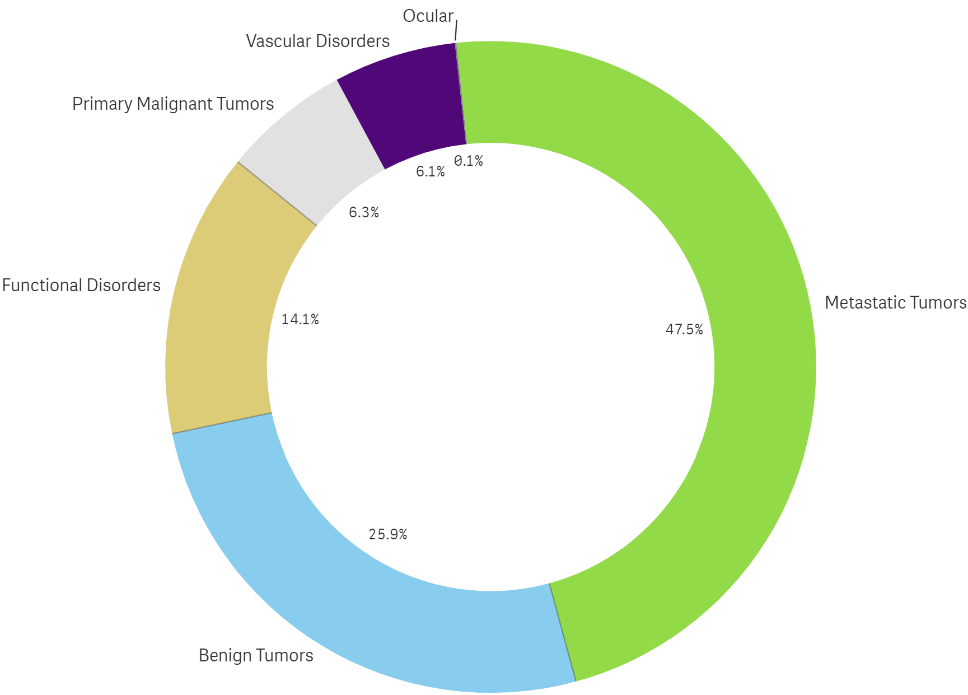 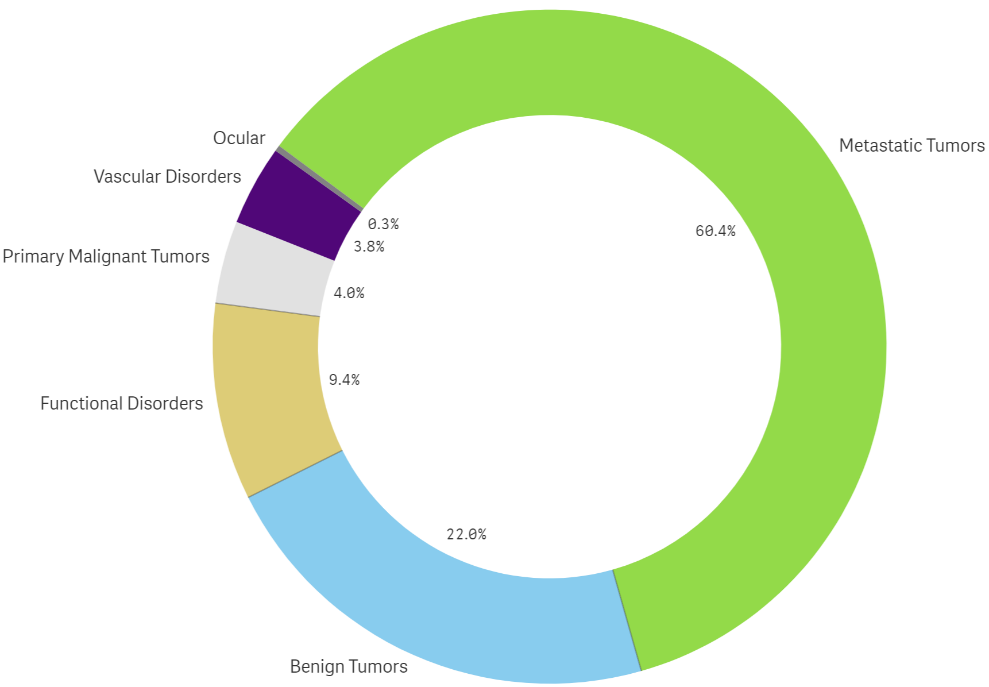 74
LEKSELL GAMMA KNIFE® SOCIETY
Online Member Registration lgksociety.com
Contact the Secretariat info@lgksociety.com
Mission Statement
Exclusive access to many events, education, library of materials, research and articles, news, and the members’ corner – available for current staff practicing at a Gamma Knife center.
Please reference “Courtesy of the Leksell Gamma Knife® Society” when using or distributing the data in this presentation and do not hesitate to contact the Secretariat for questions.
Interested in more detailed data? We are happy to work with you to provide slides for presentations within the boundaries we have set for data privacy.
To further define and expand the role of Gamma Knife Surgery in the treatment of intracranial disorders. The development of best practices in order to improve patient outcomes is an important objective of the Society.
75
How to copy a PowerPoint slide without losing formatting
Select the slide(s) you want to copy from the Slides pane.
Press Ctrl + C (or right-click and select "Copy").
Right-click in the Slides pane of the Powerpoint where you want to paste the copied slide(s) and select "Keep Source Formatting" from the Paste Options menu.
By choosing "Keep Source Formatting", the copied slide will retain its original formatting, including fonts, colors, and graphics.
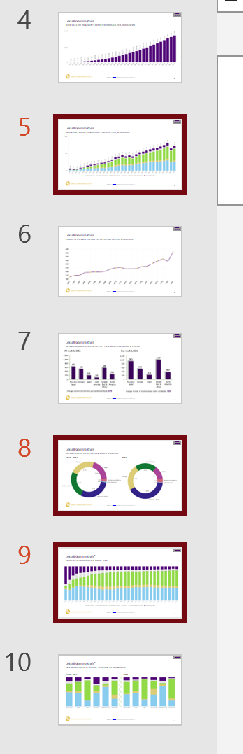 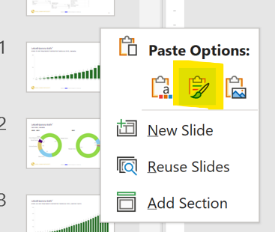 Step 3, highlighted “Keep Source Formatting” icon
Example Step 1
Slides 5, 8, 9 chosen